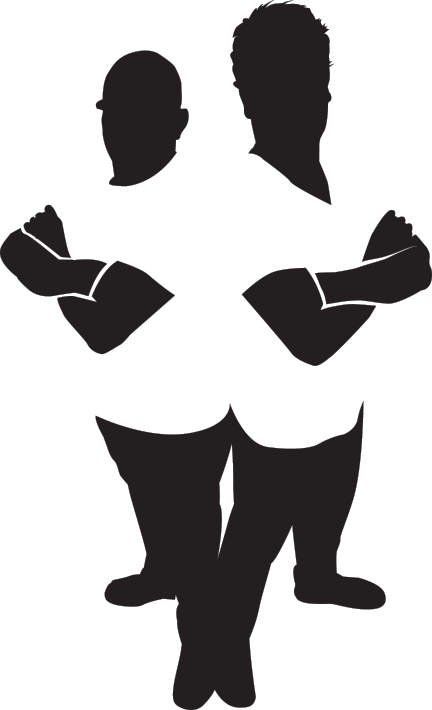 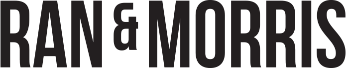 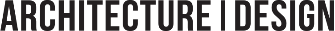 make it HUMAN.
keep it LIGHT.
make it STIMULATING.
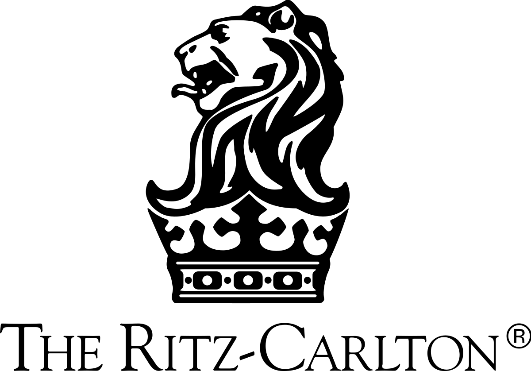 The Club lounge | Interior design

Herzliya  July 2019
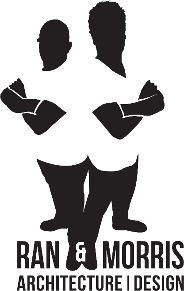 Design concept
The best room in the Hotel!
The Best Room
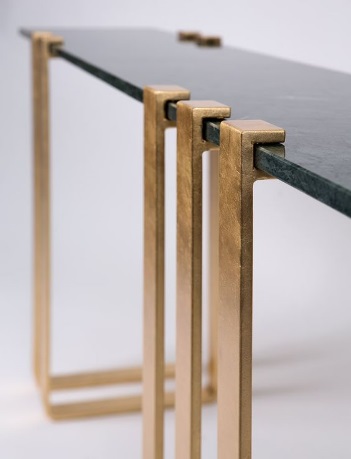 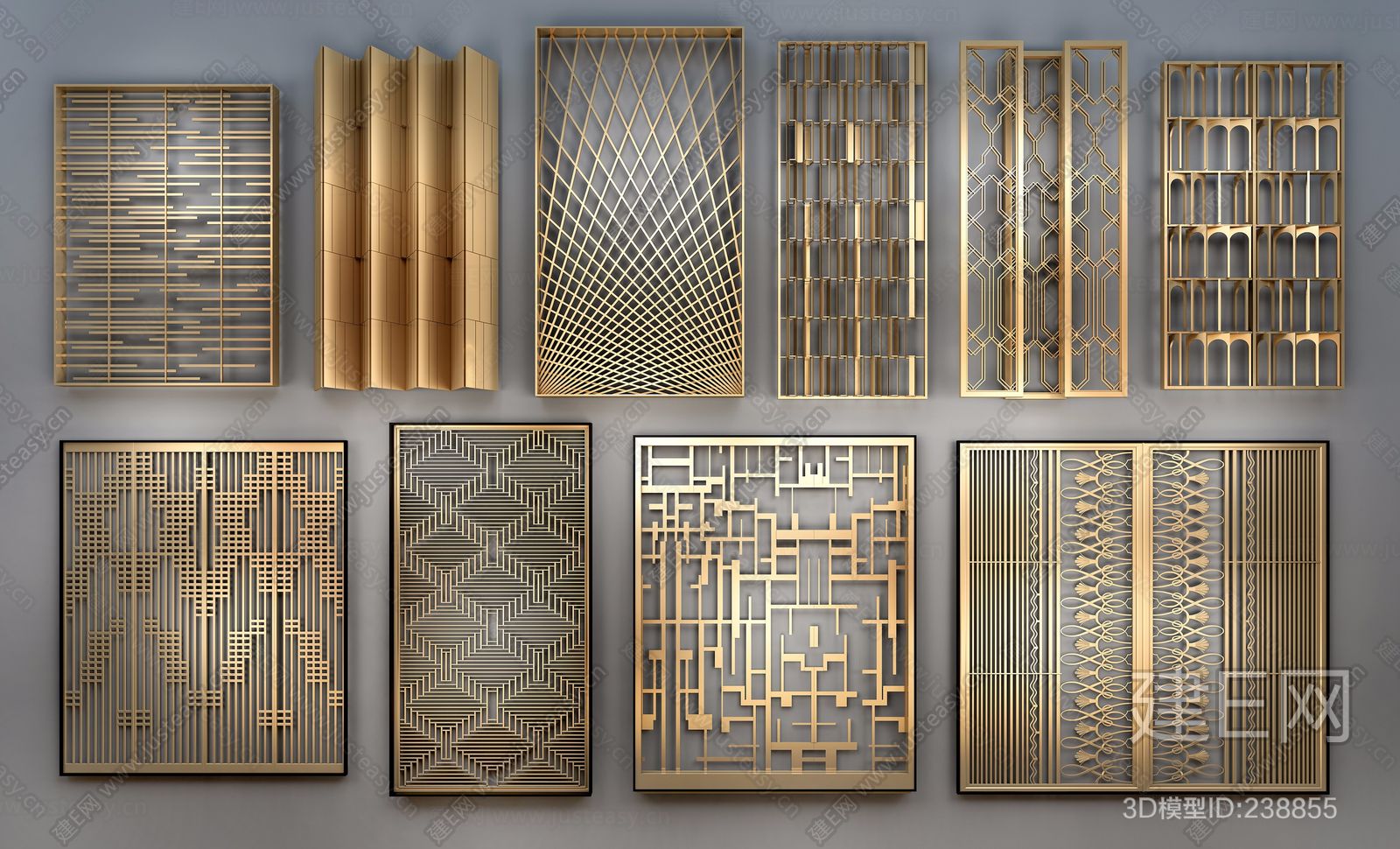 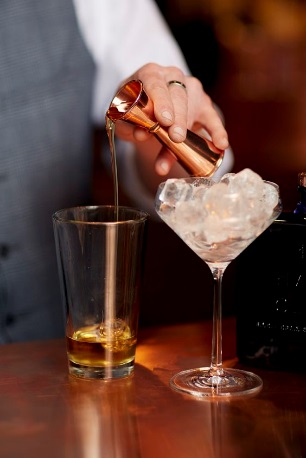 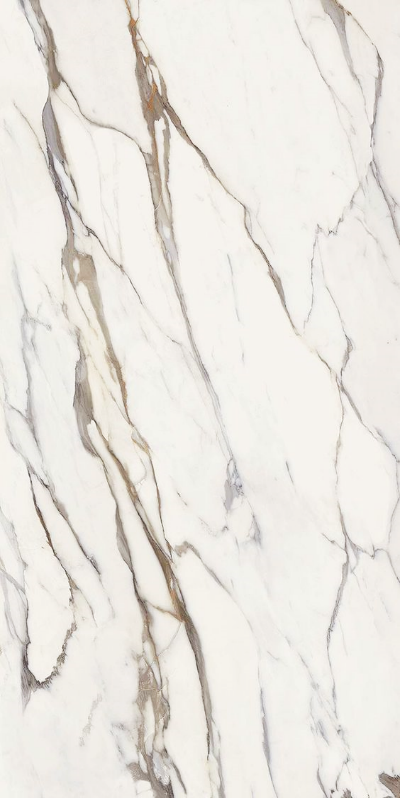 Best service
Starting the day and the evening
Scenery
Exclusive
Details
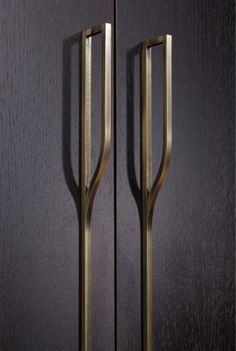 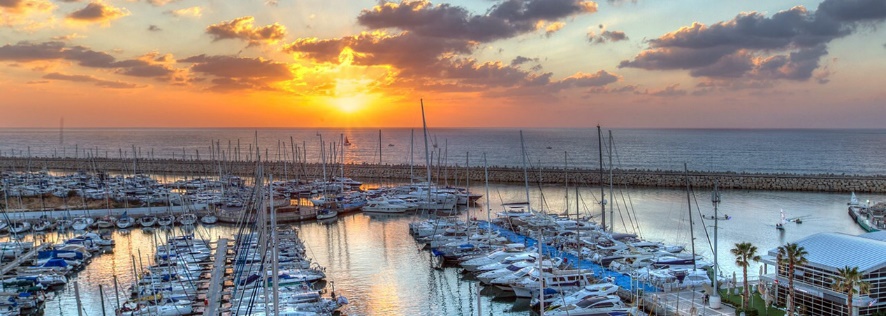 Inspirations
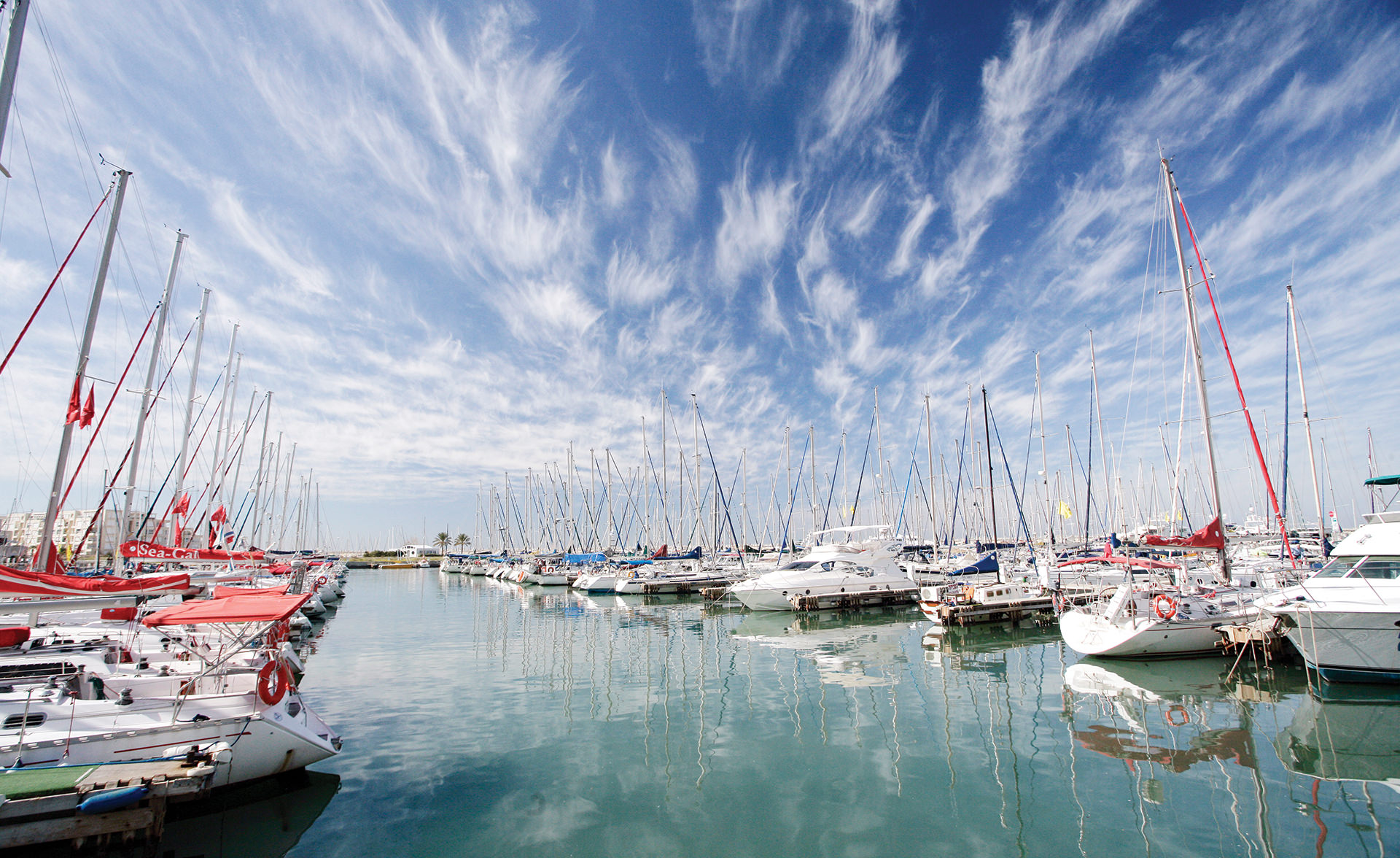 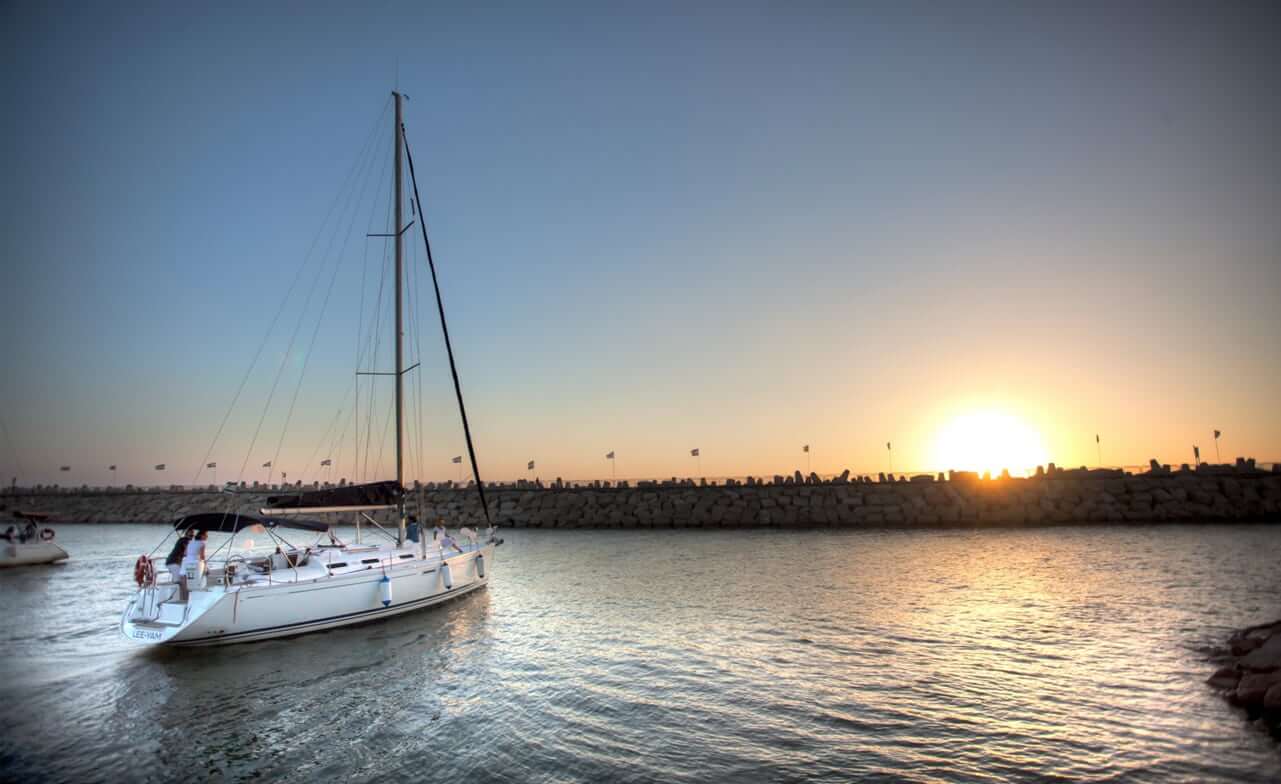 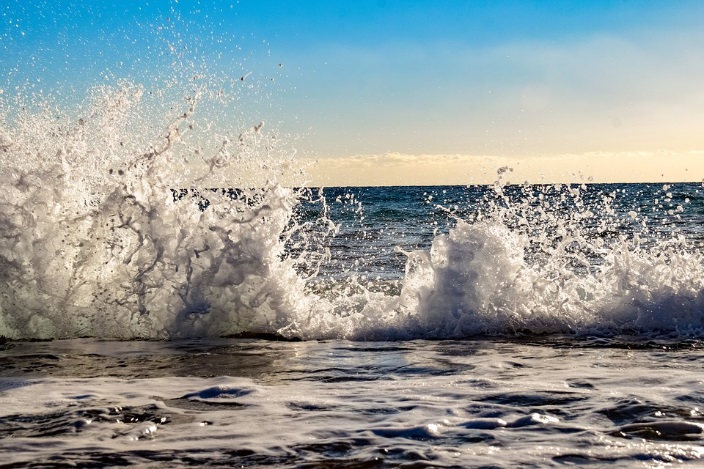 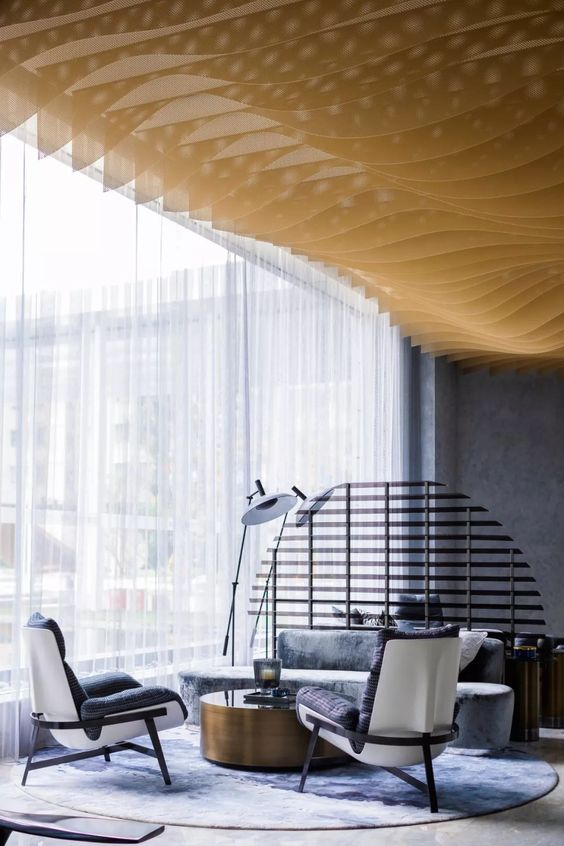 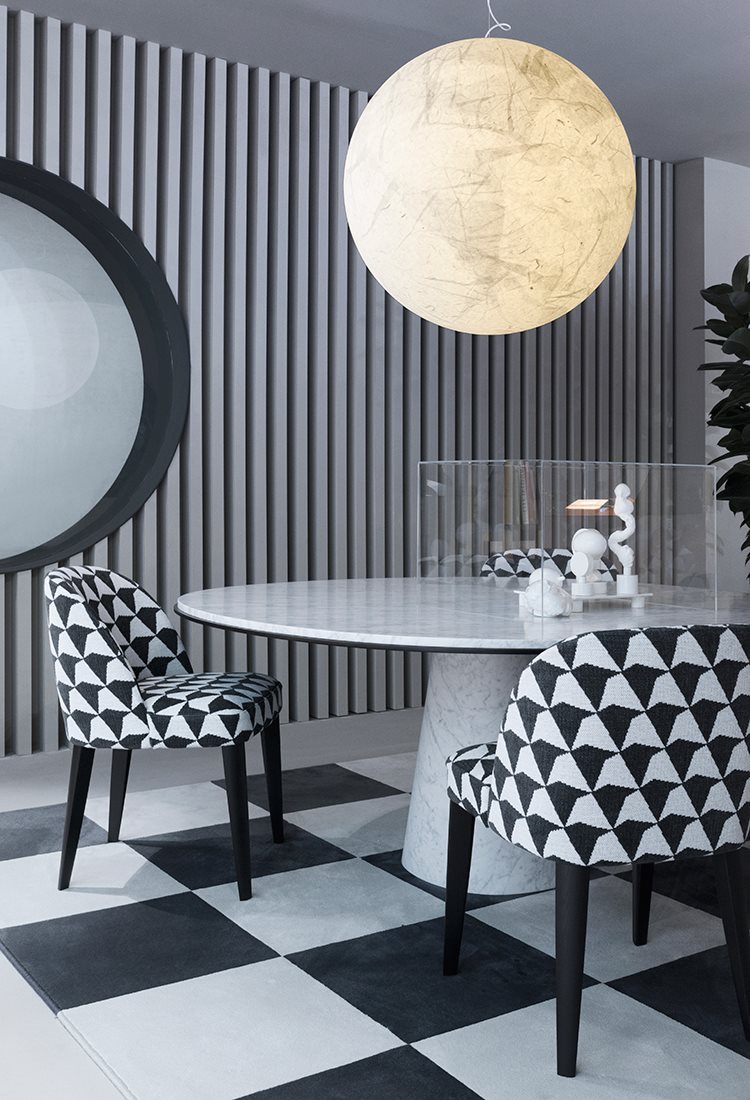 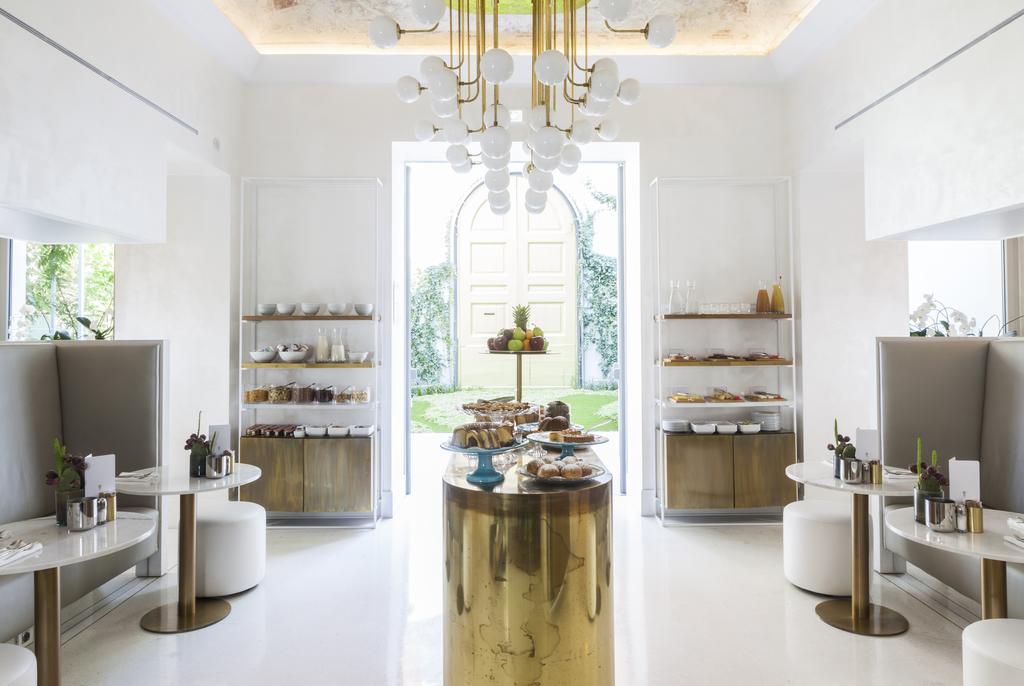 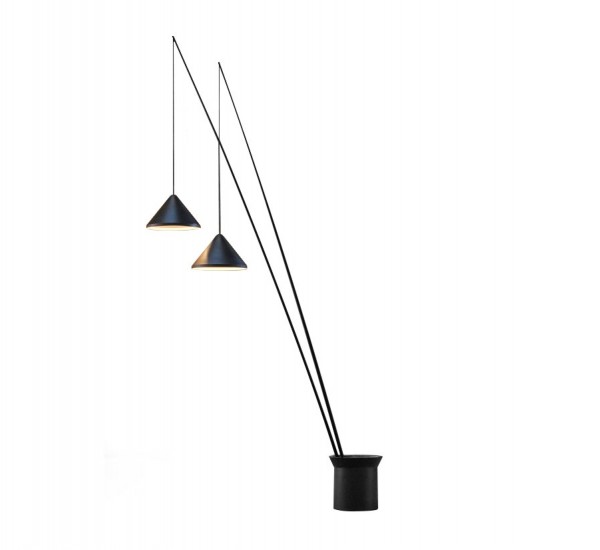 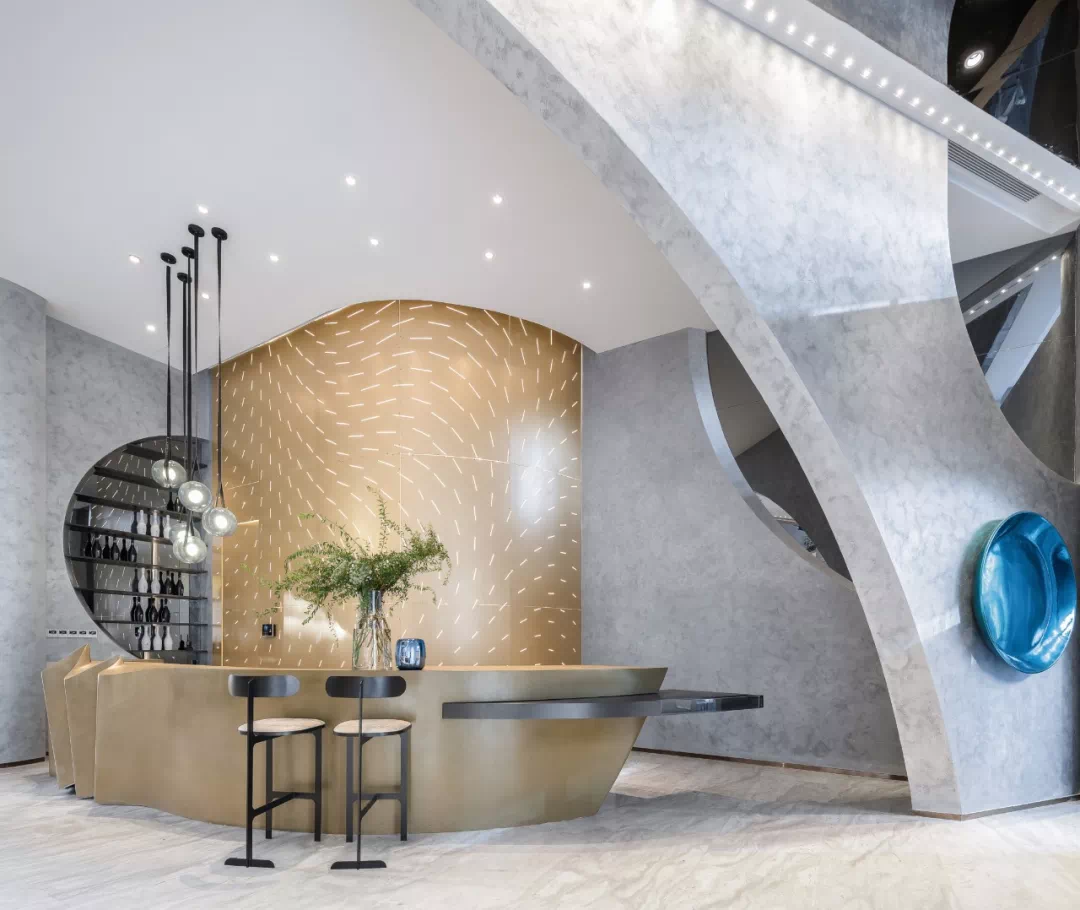 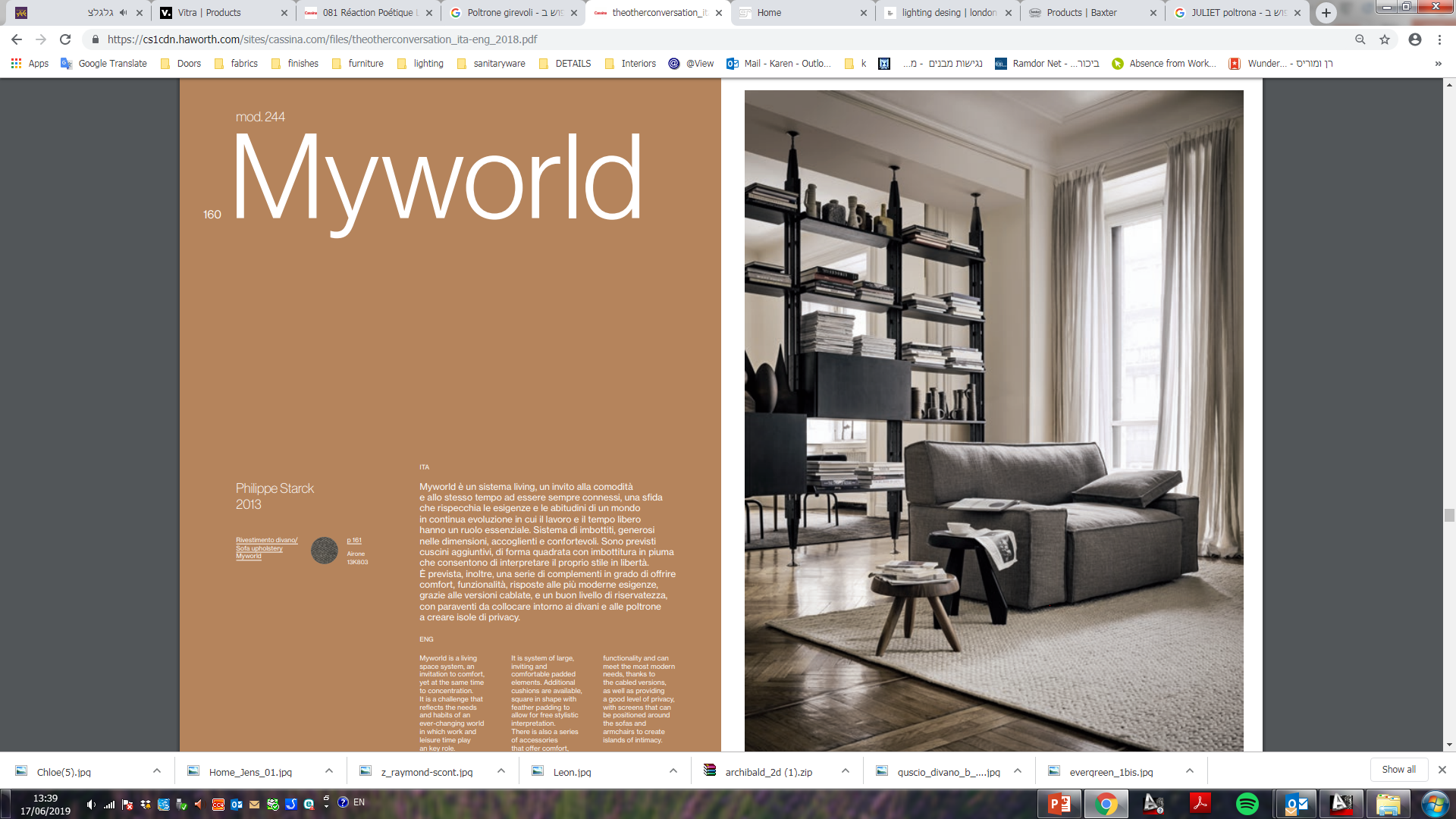 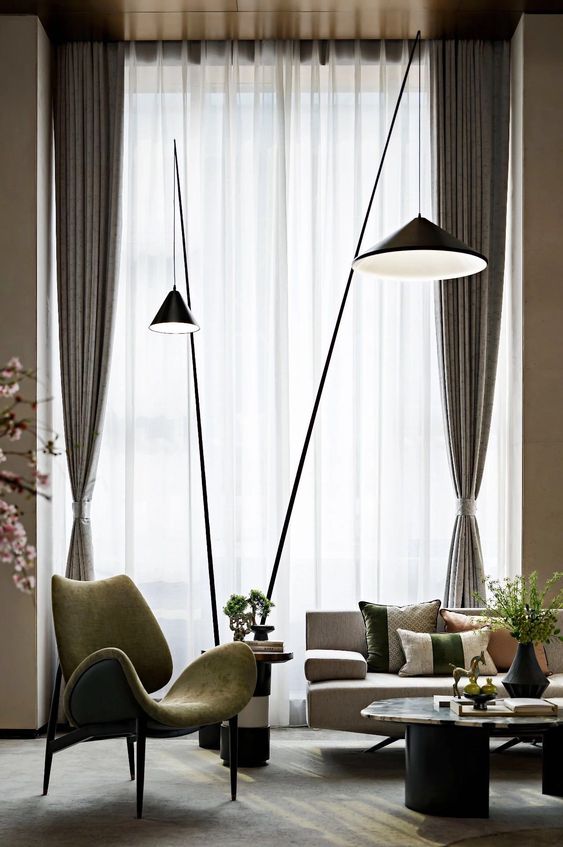 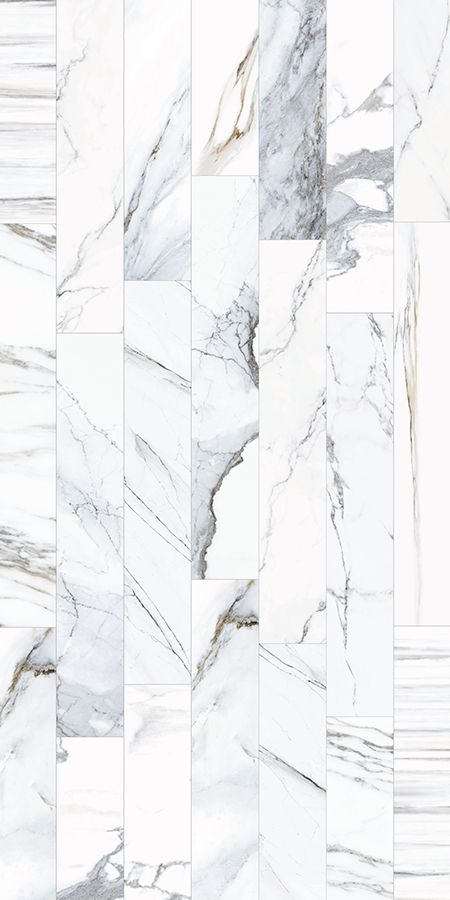 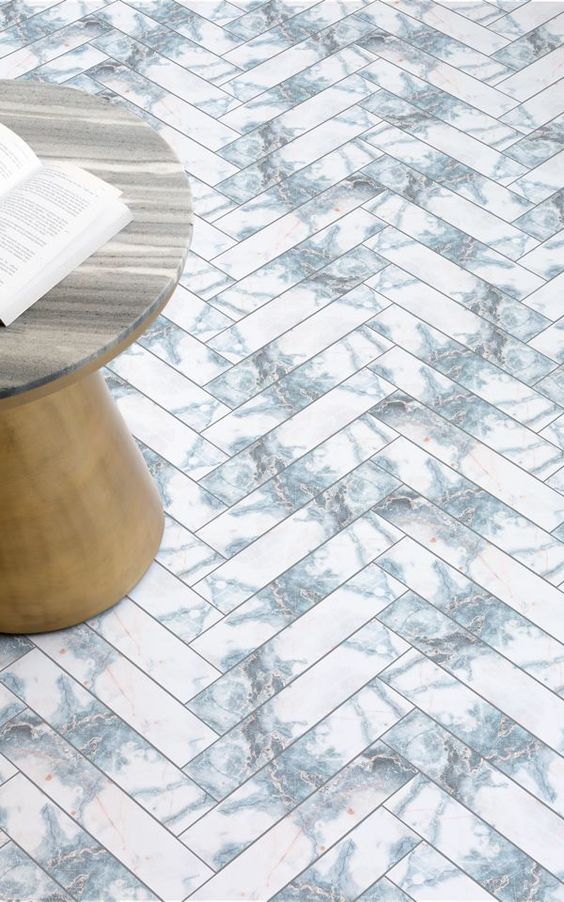 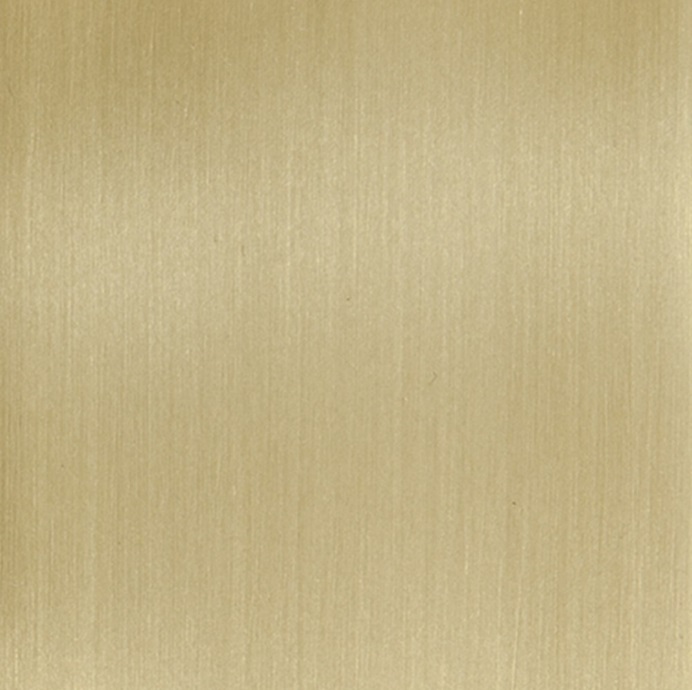 WallS & Floor cladding
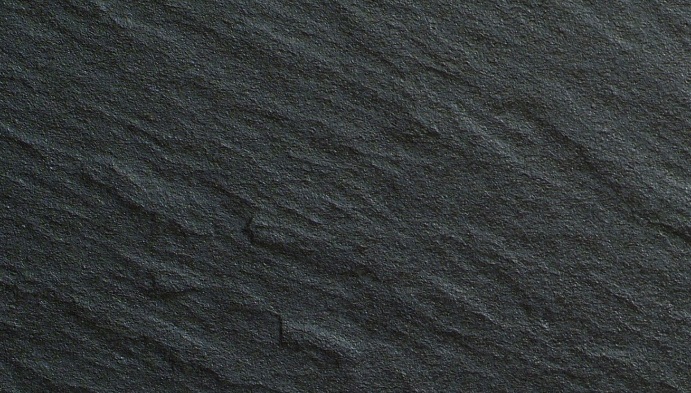 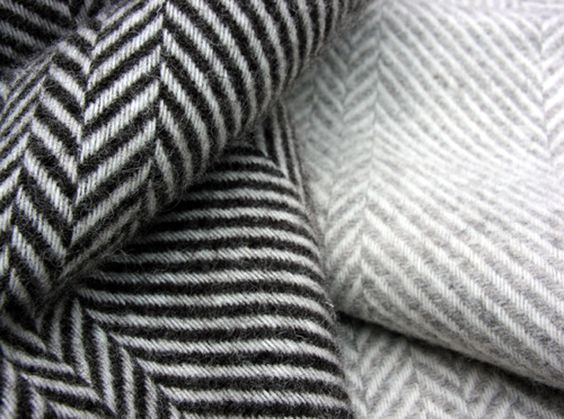 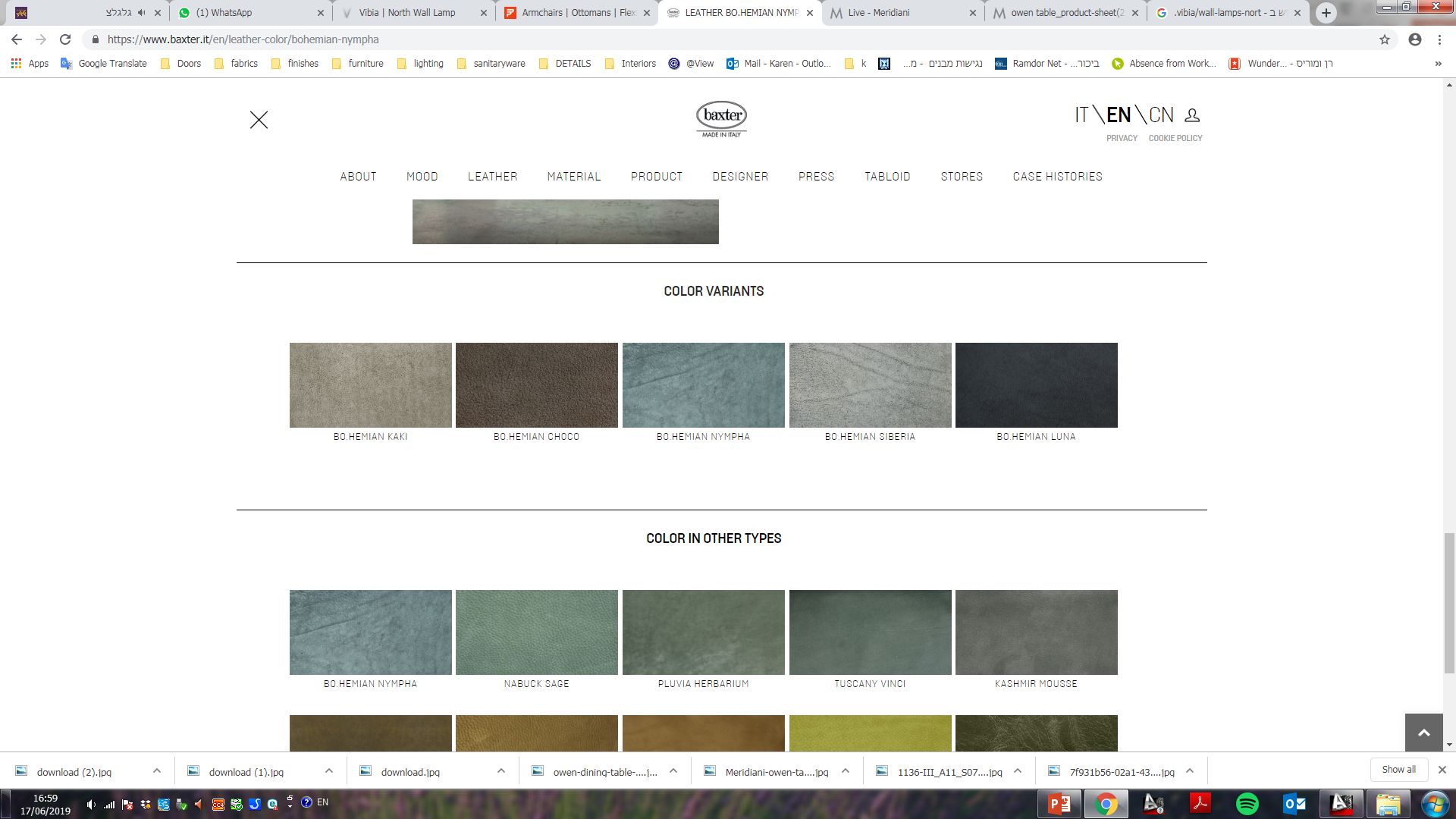 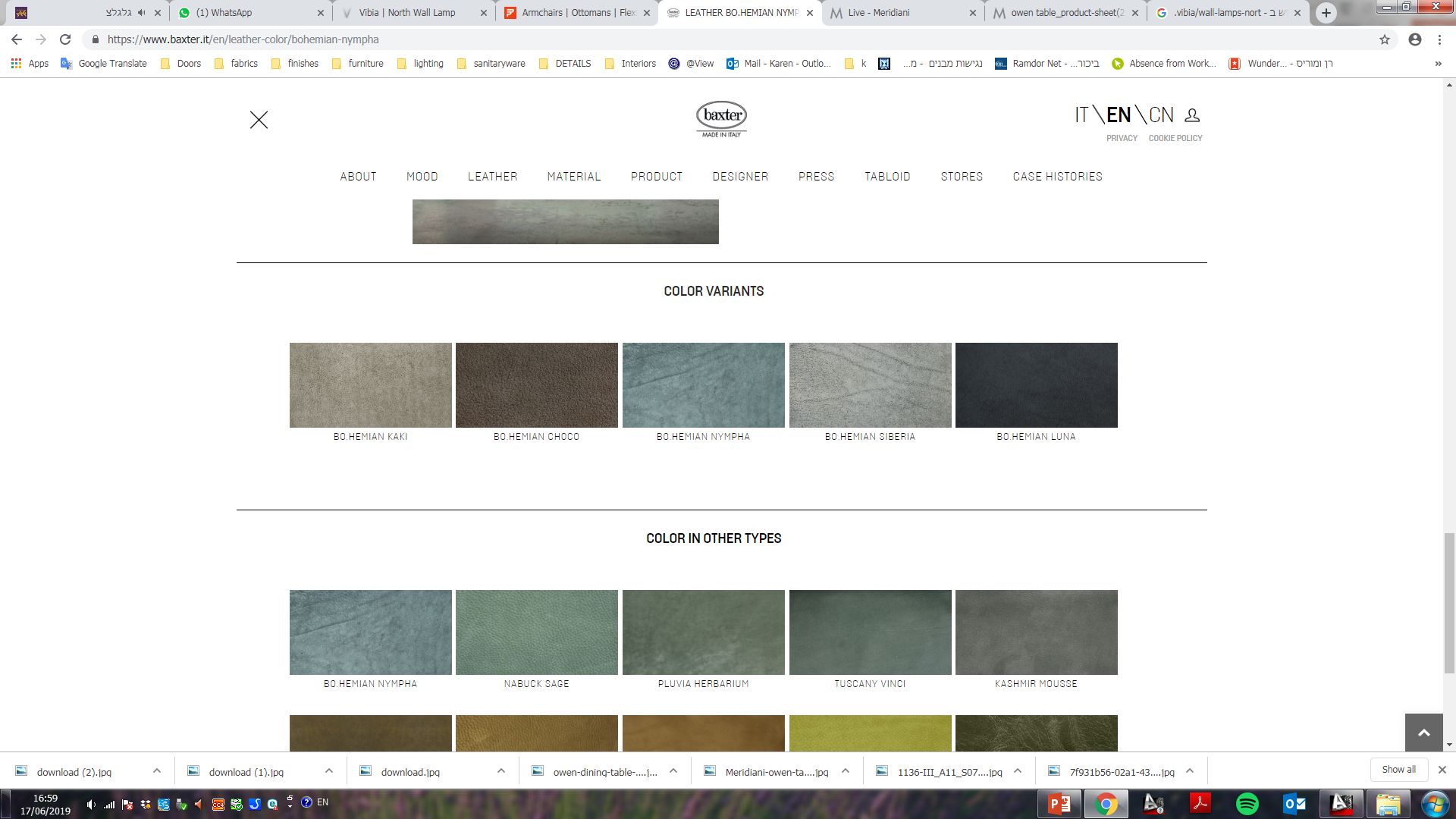 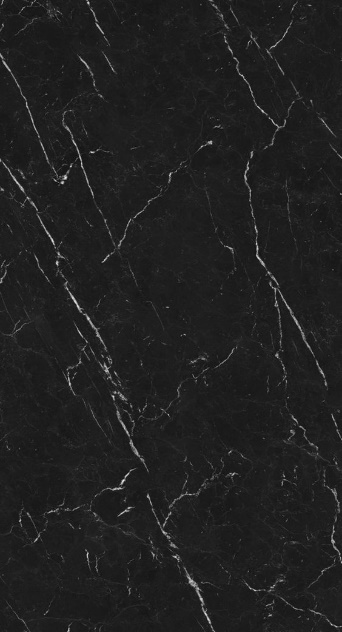 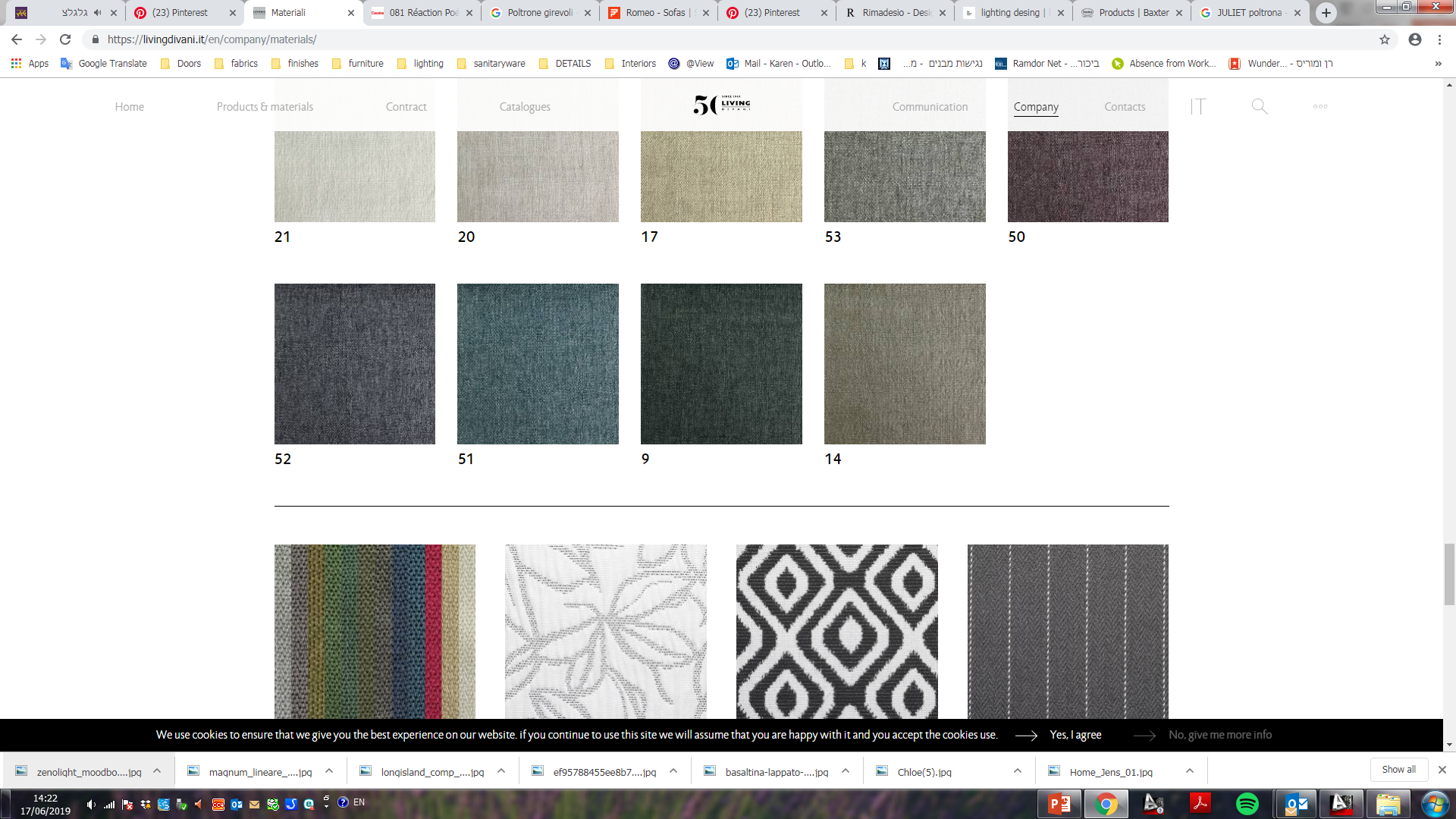 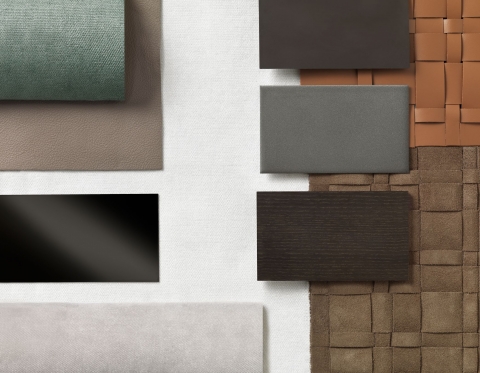 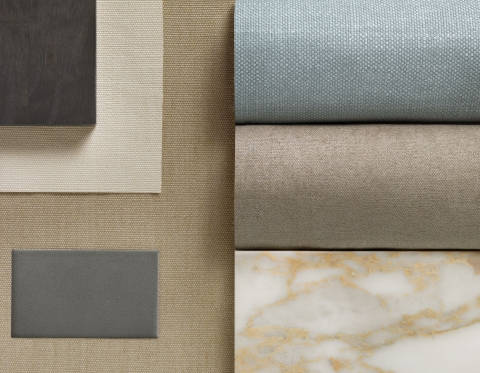 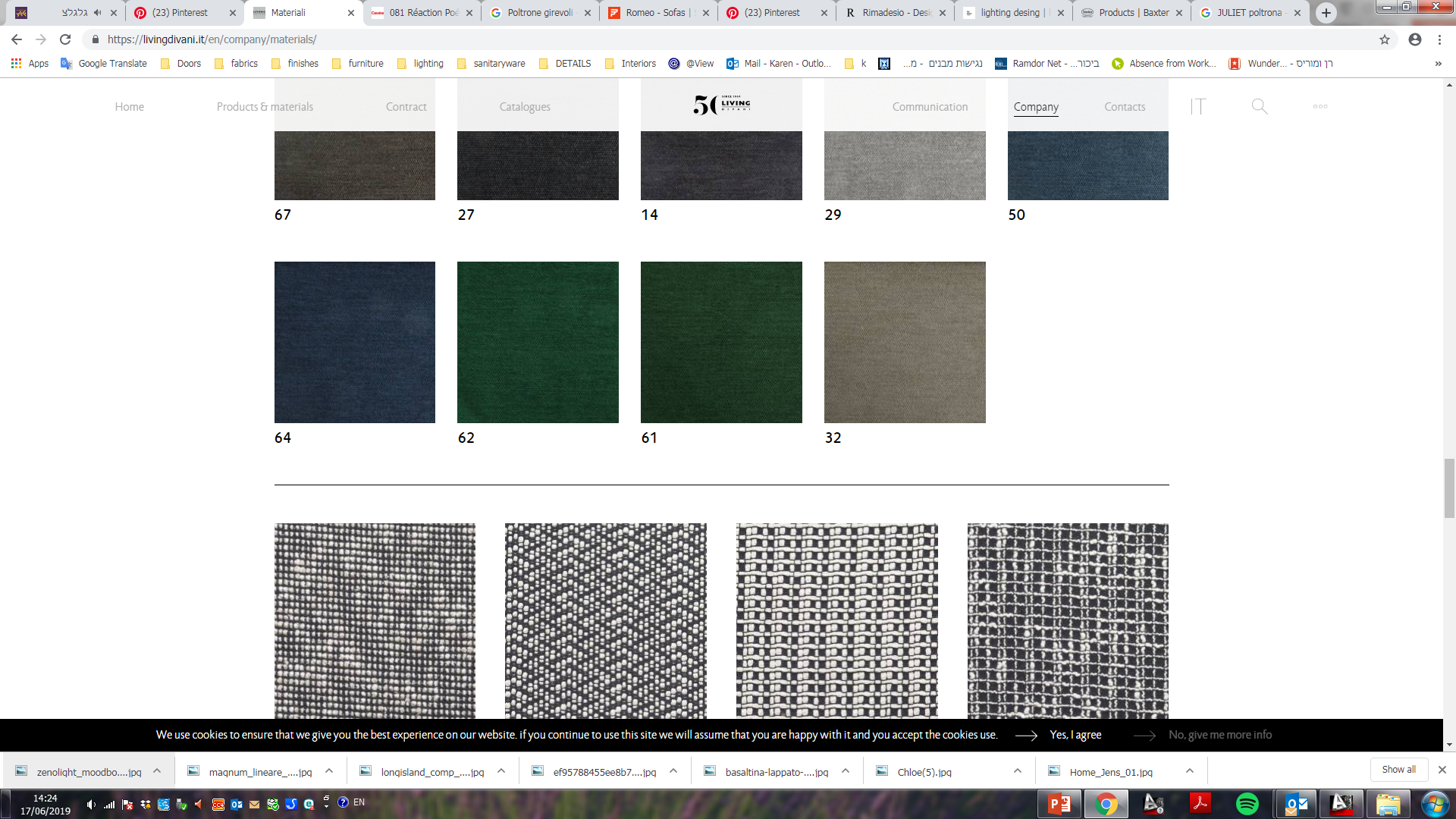 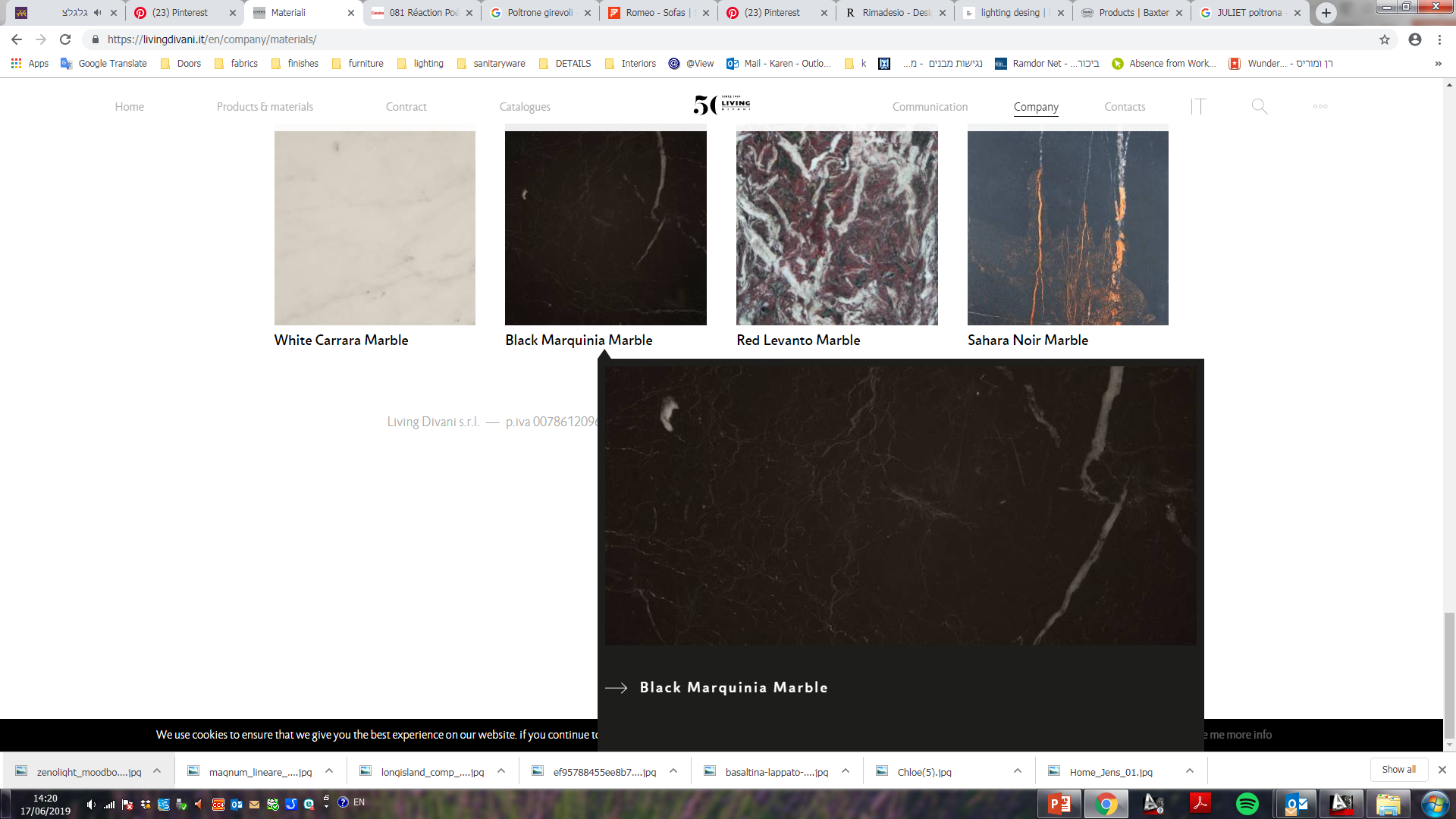 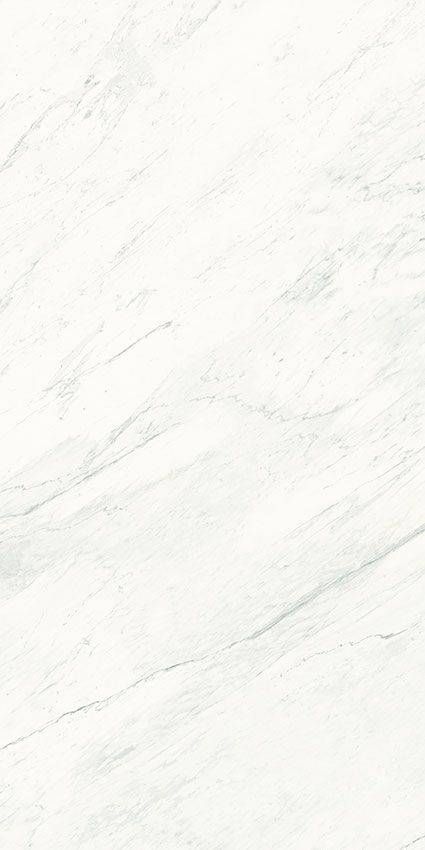 Textile & Finishing materials
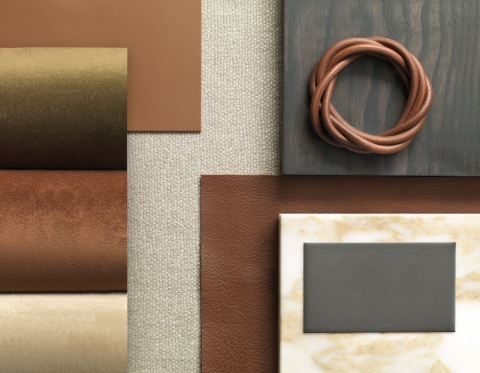 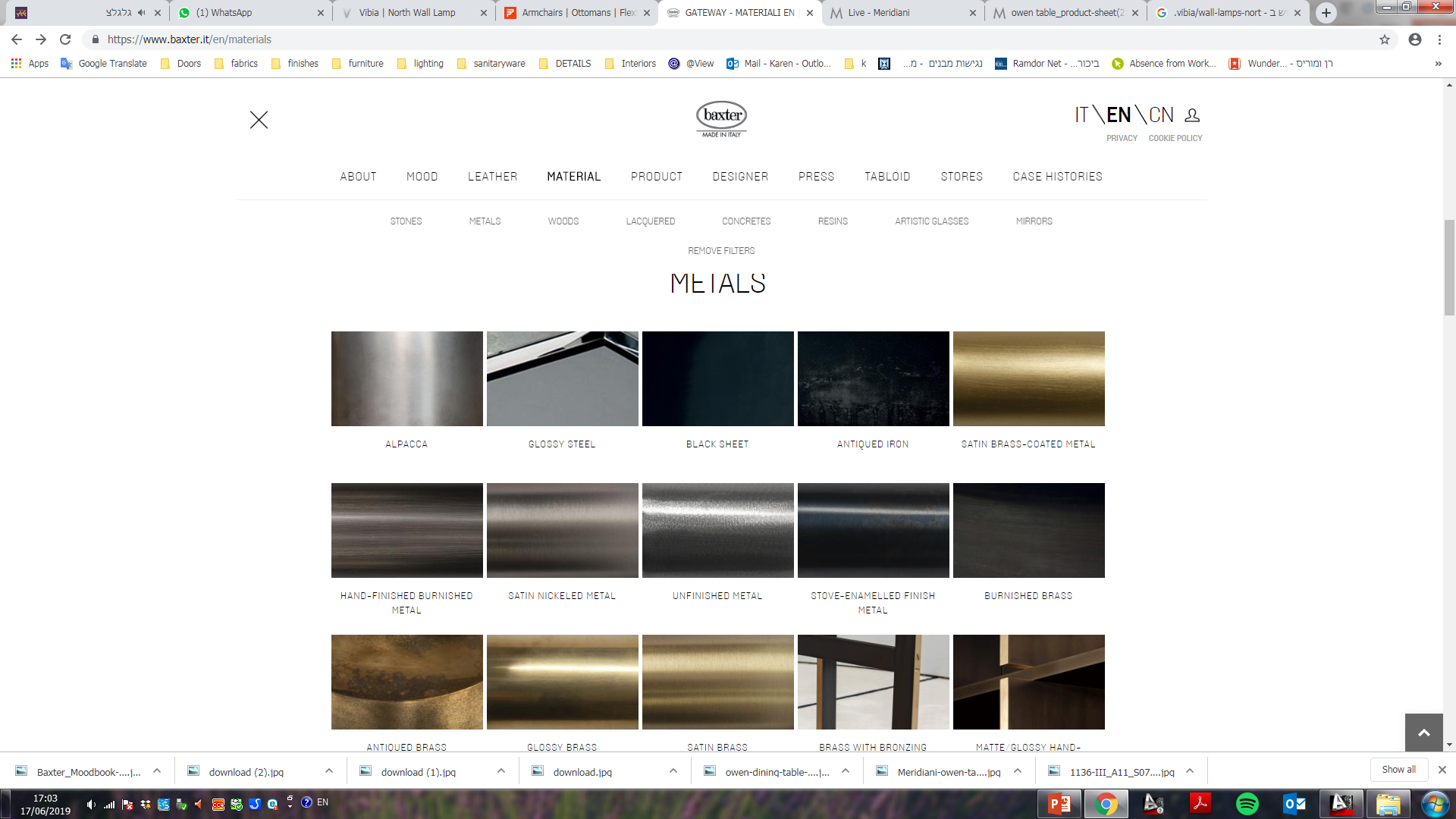 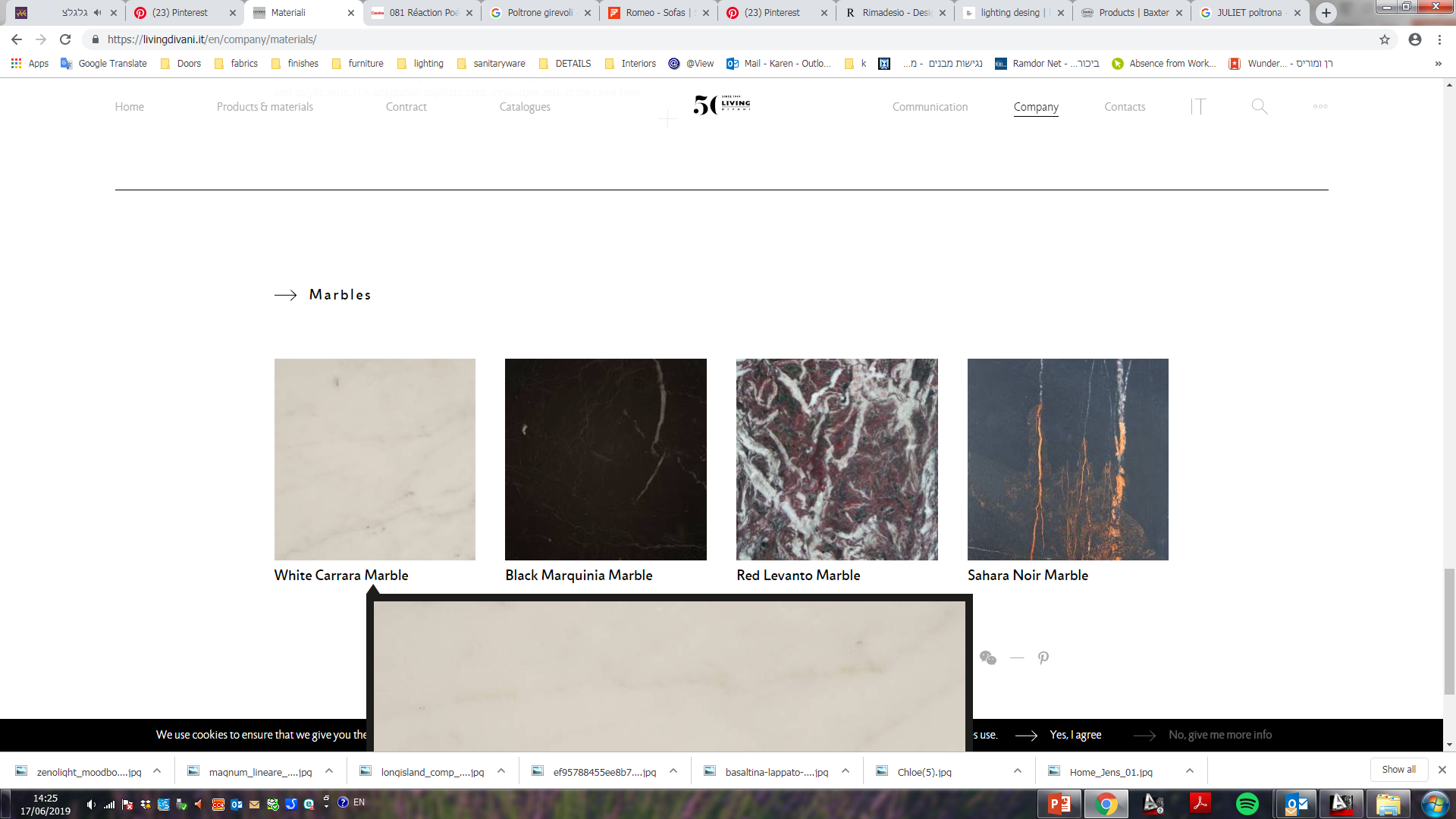 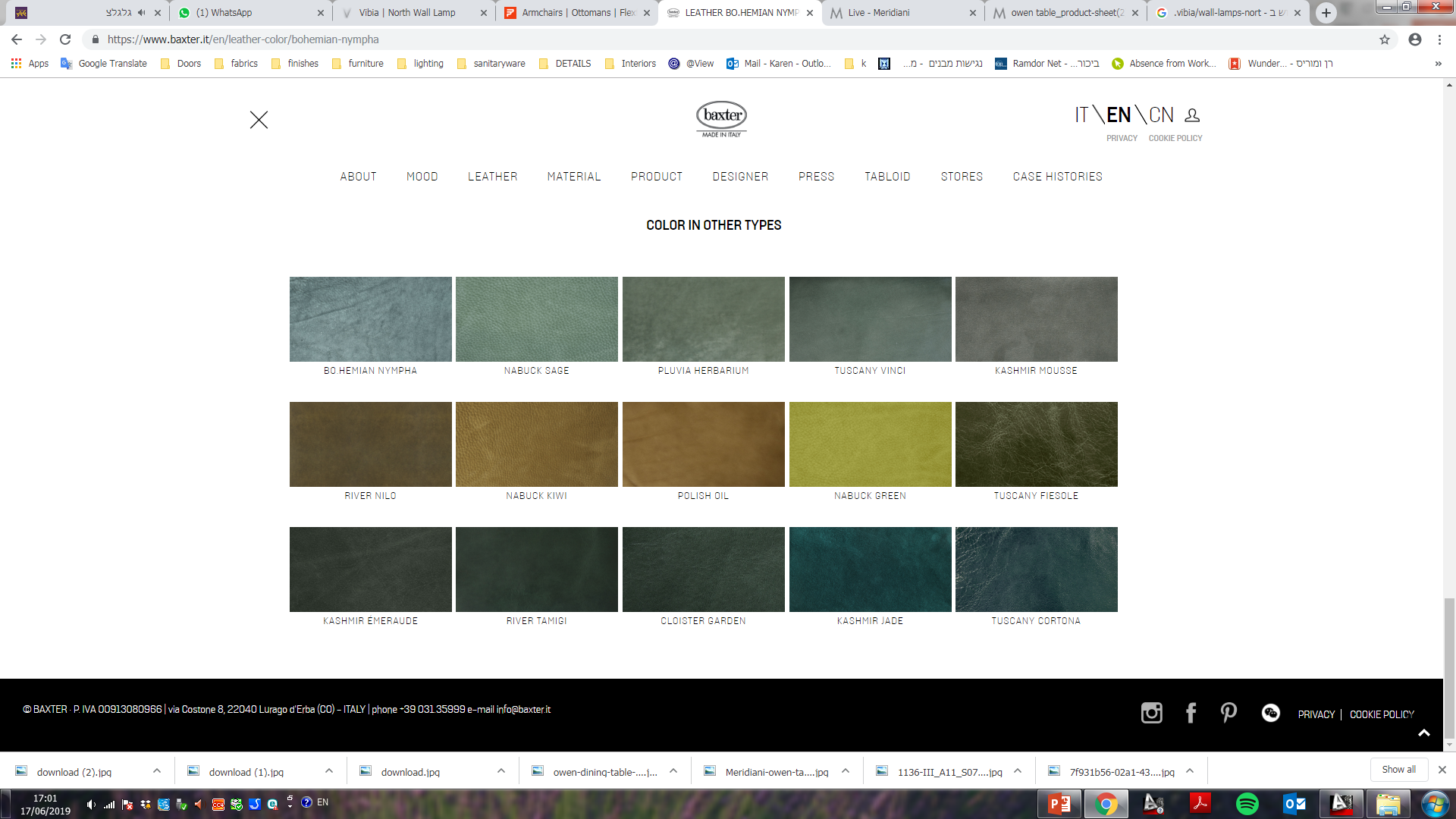 Stainless Steel Free Form Low Table
By Karl Springer
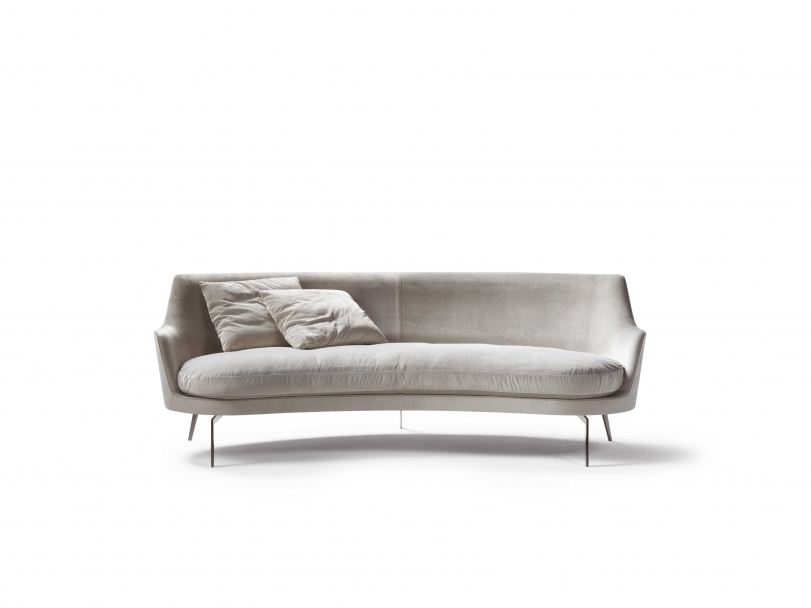 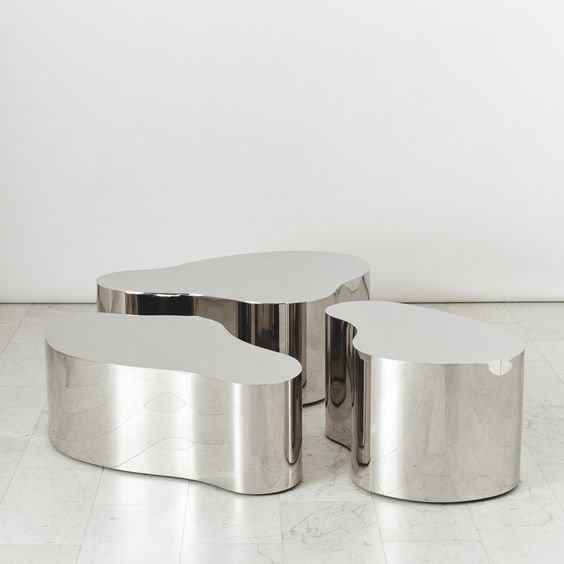 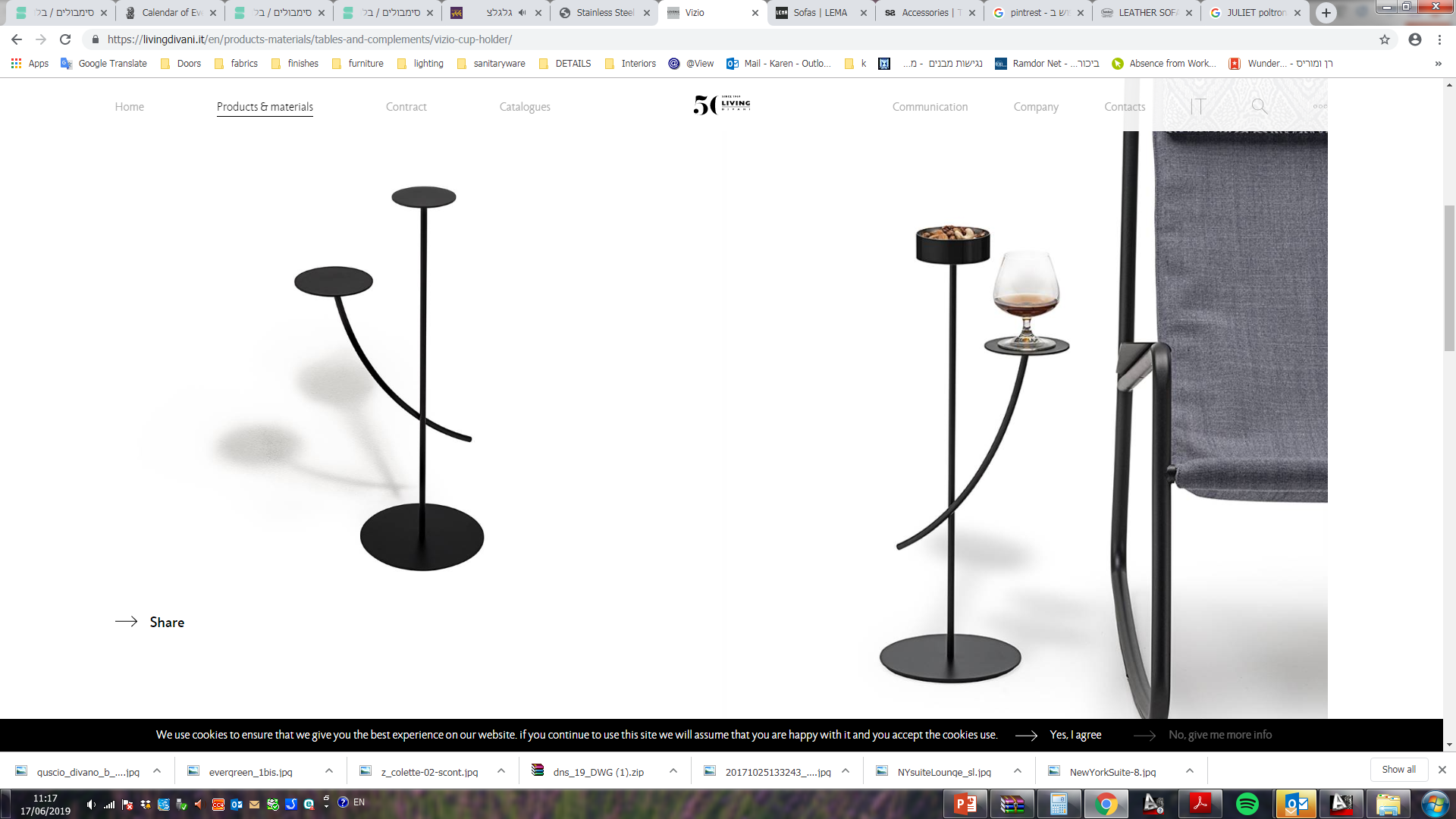 Vizio
Living Divani
Guscio Sofa
By Divano
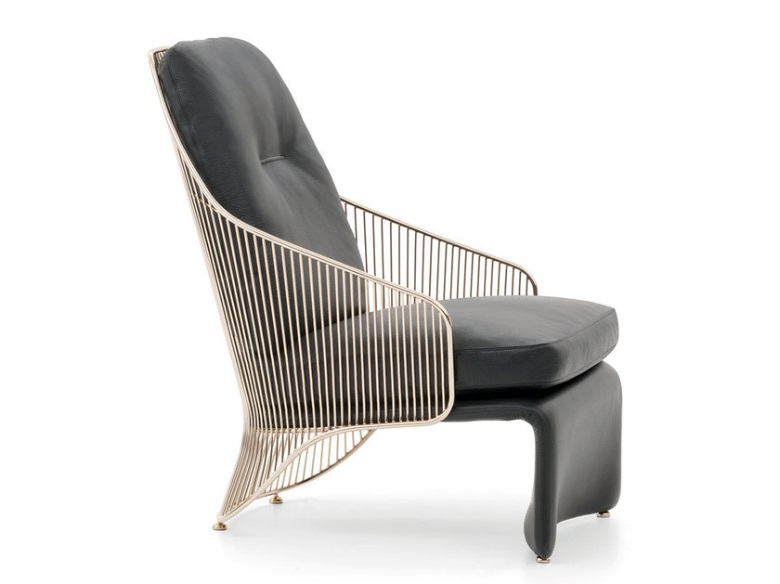 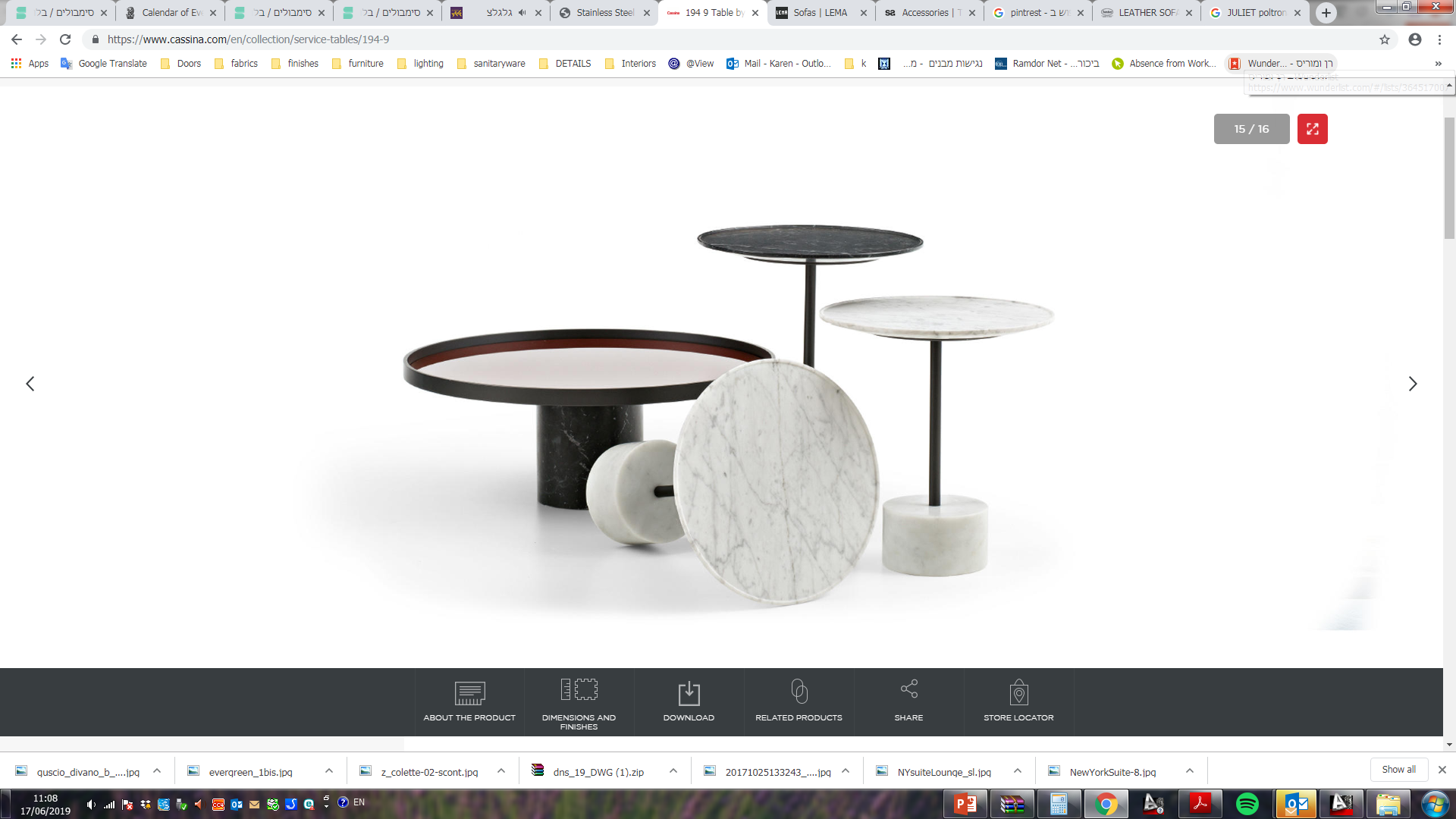 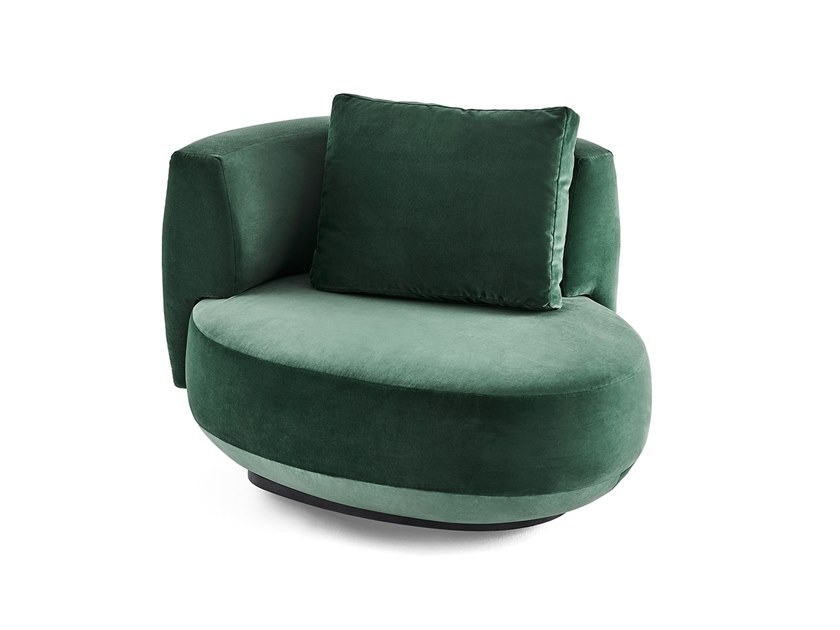 Gallotti&Radice
Armchairs 
AUDREY
194 9
tables
Cassina
colette 
Armchairs 
Minotti
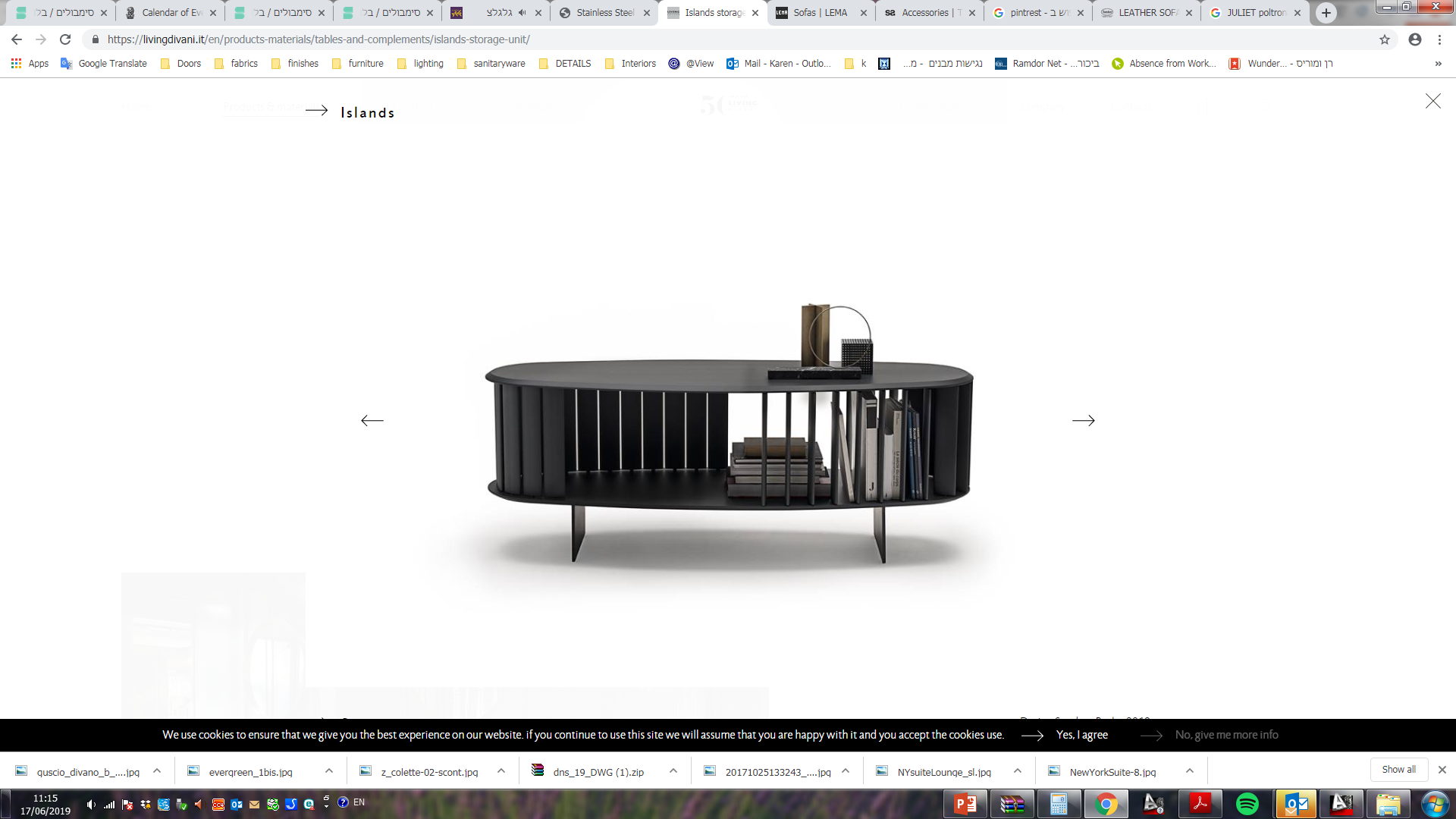 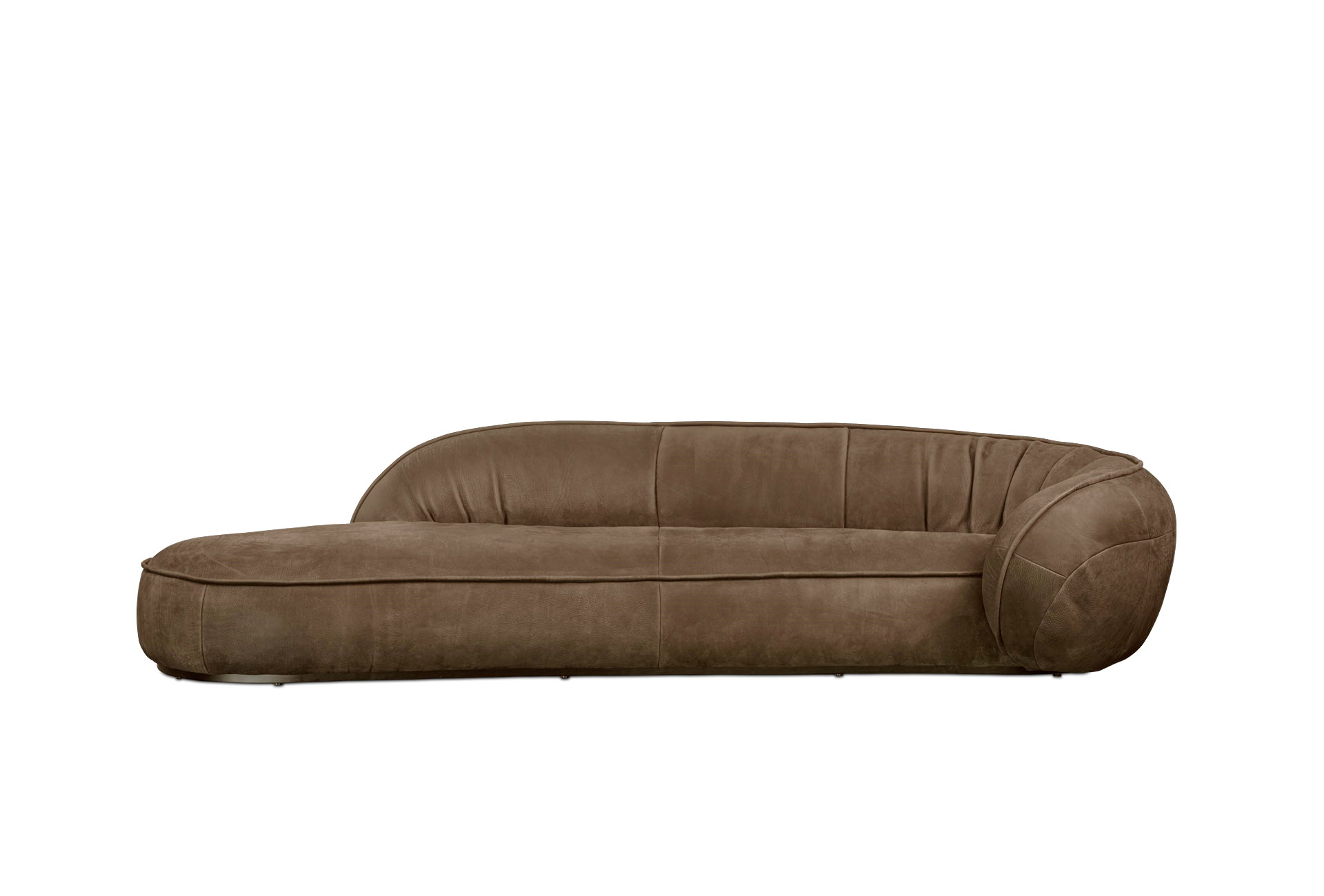 Leon
Sofa
Baxter
Islands
Livingdivani
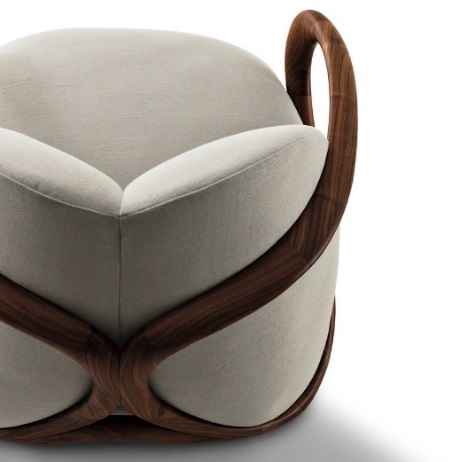 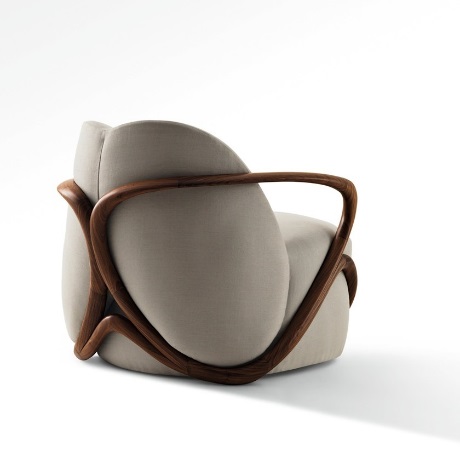 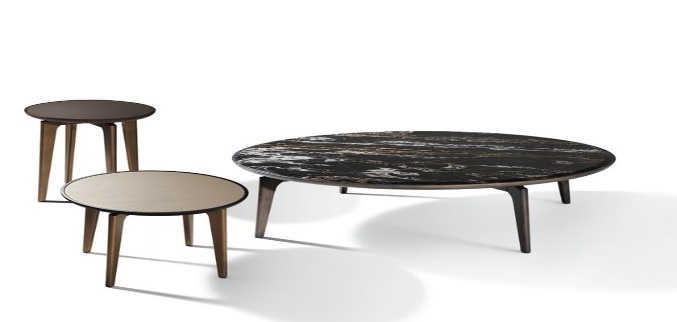 HUG
Armchair
GIORGETTI
BLEND Round-coffee tables
GIORGETTI
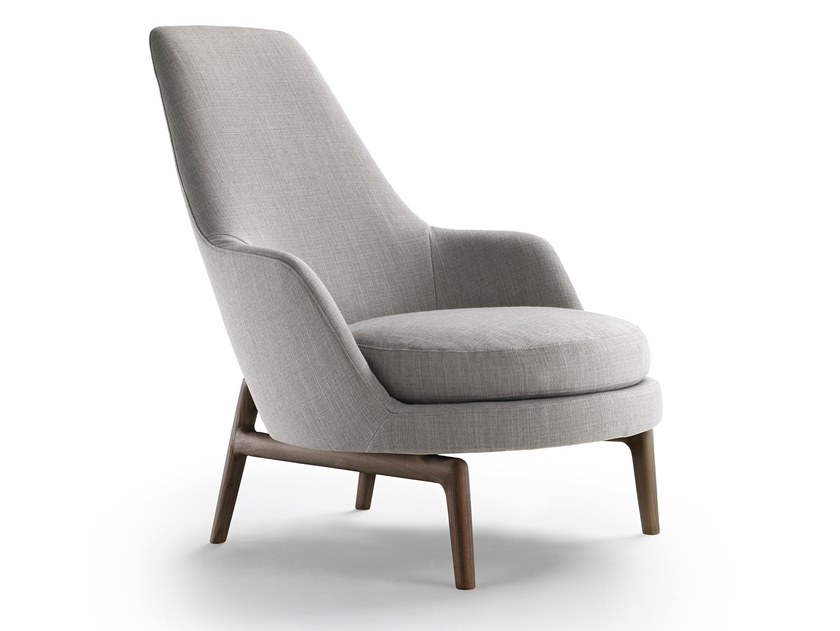 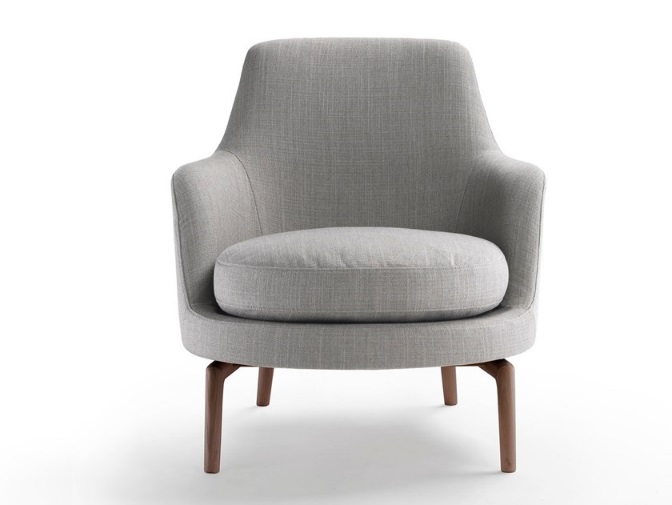 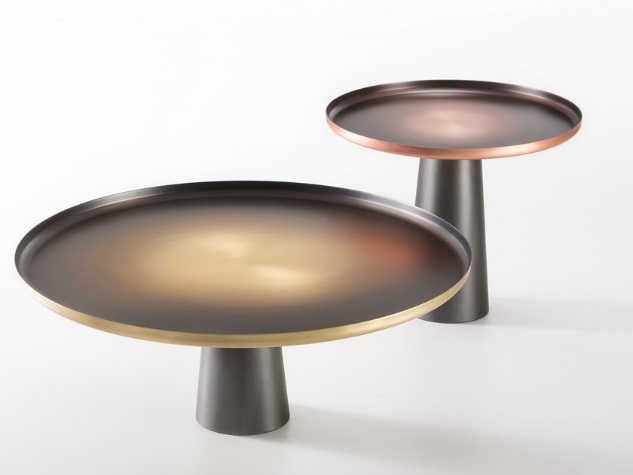 SUNRISE SUNSET coffee tables 
by DE-CASTELLI
LEDA Armchair
FLEXRORM
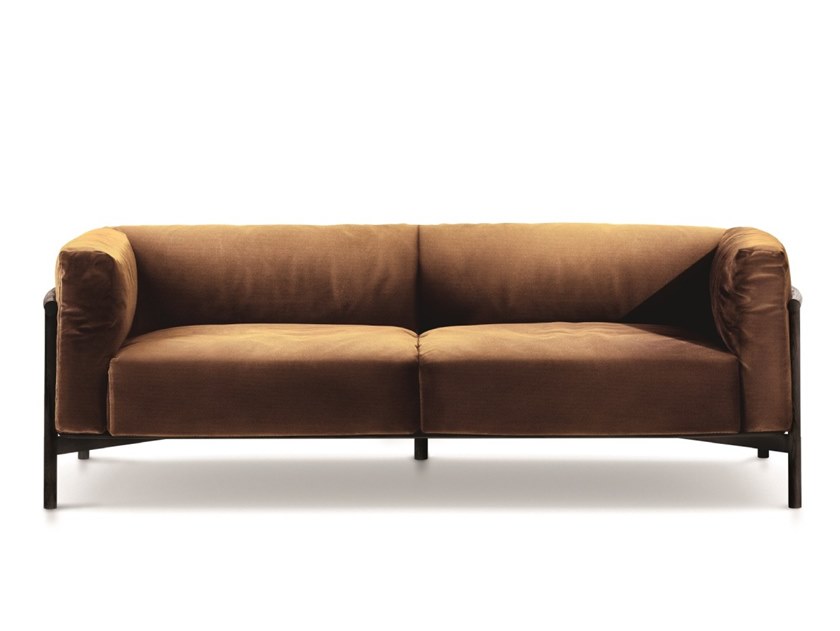 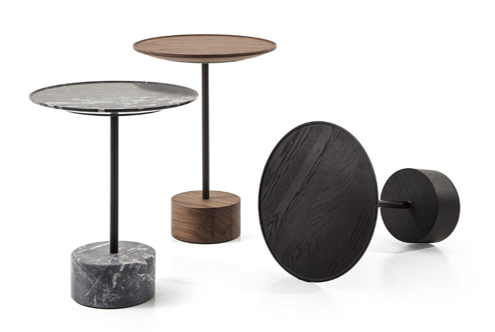 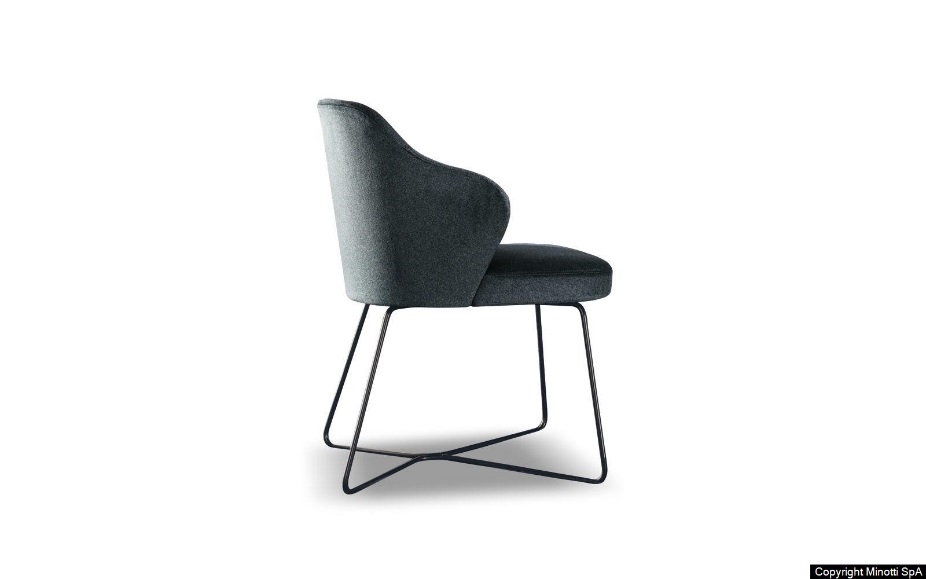 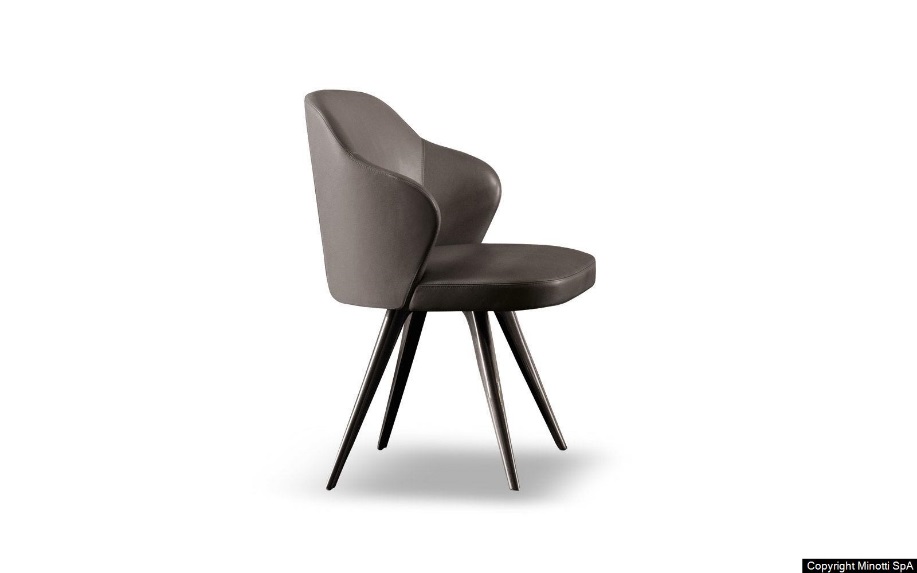 Side tables 
by CASSINA
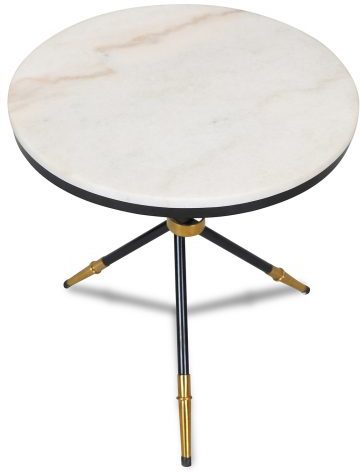 TAIK Sofa
Lema
Leslie "Dining"
CHAIRS
minotti
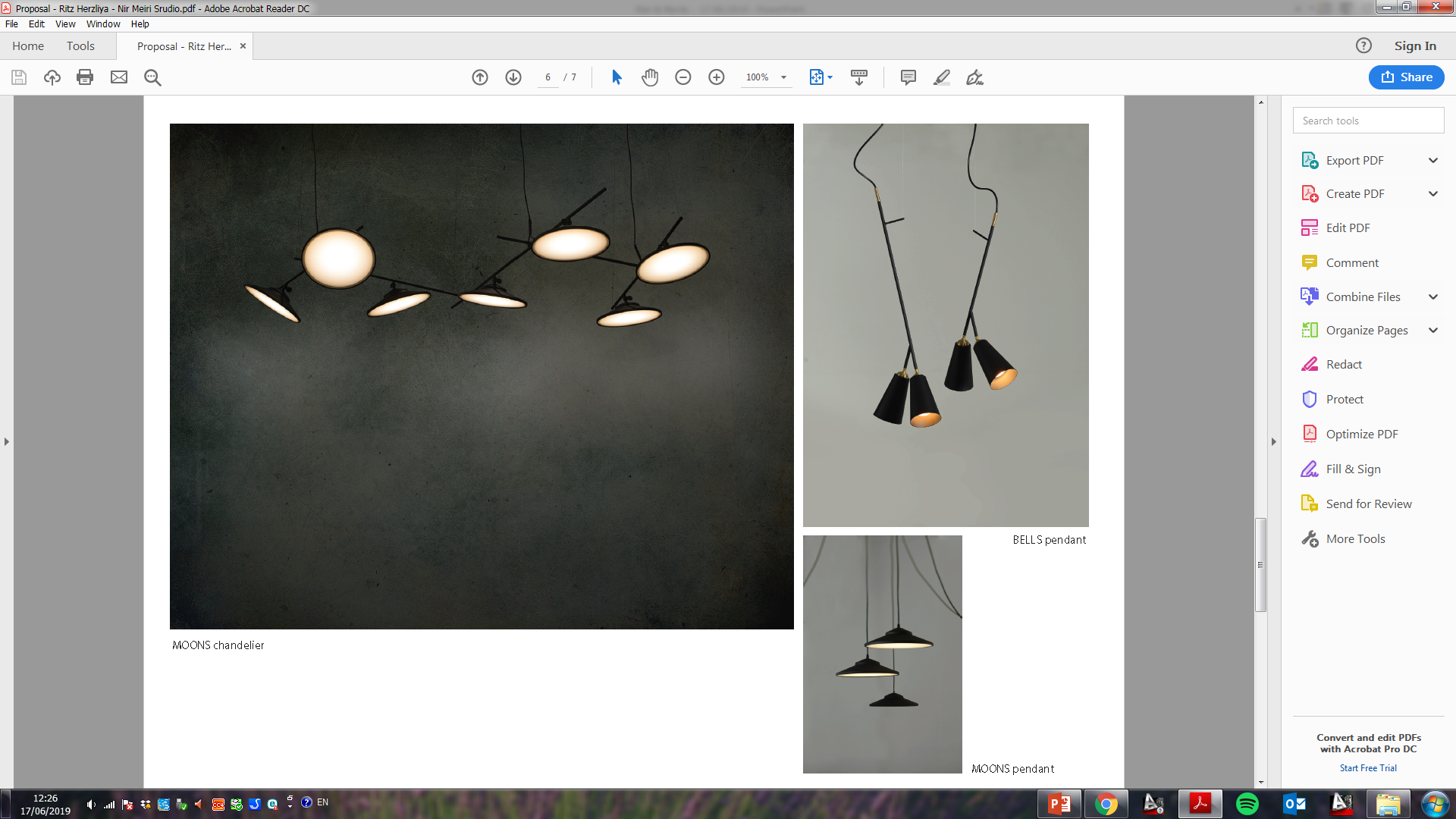 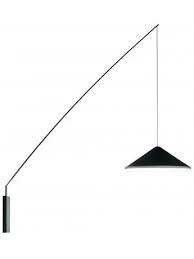 MOONS chandelier
by Nir Meiri Srudio
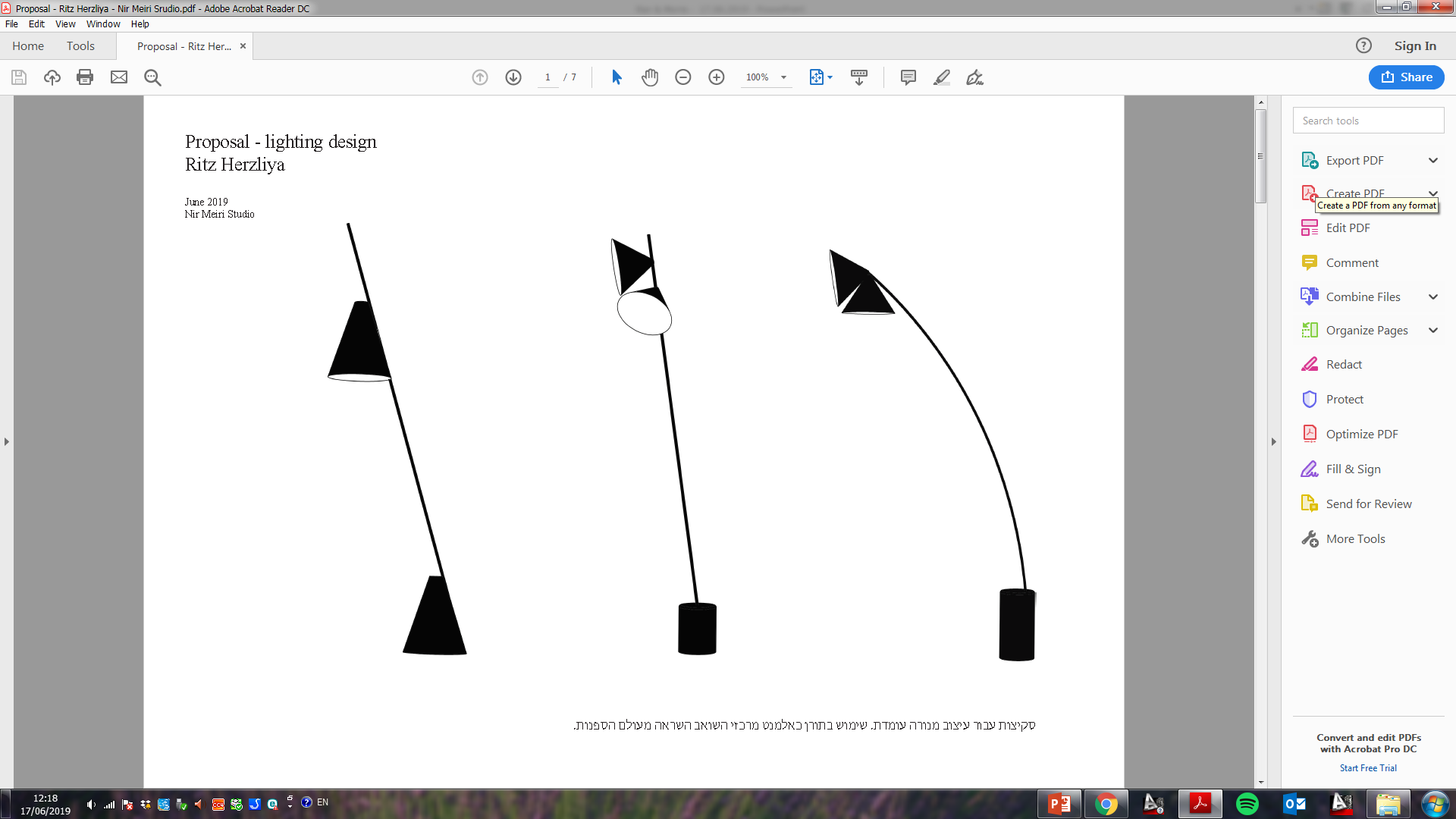 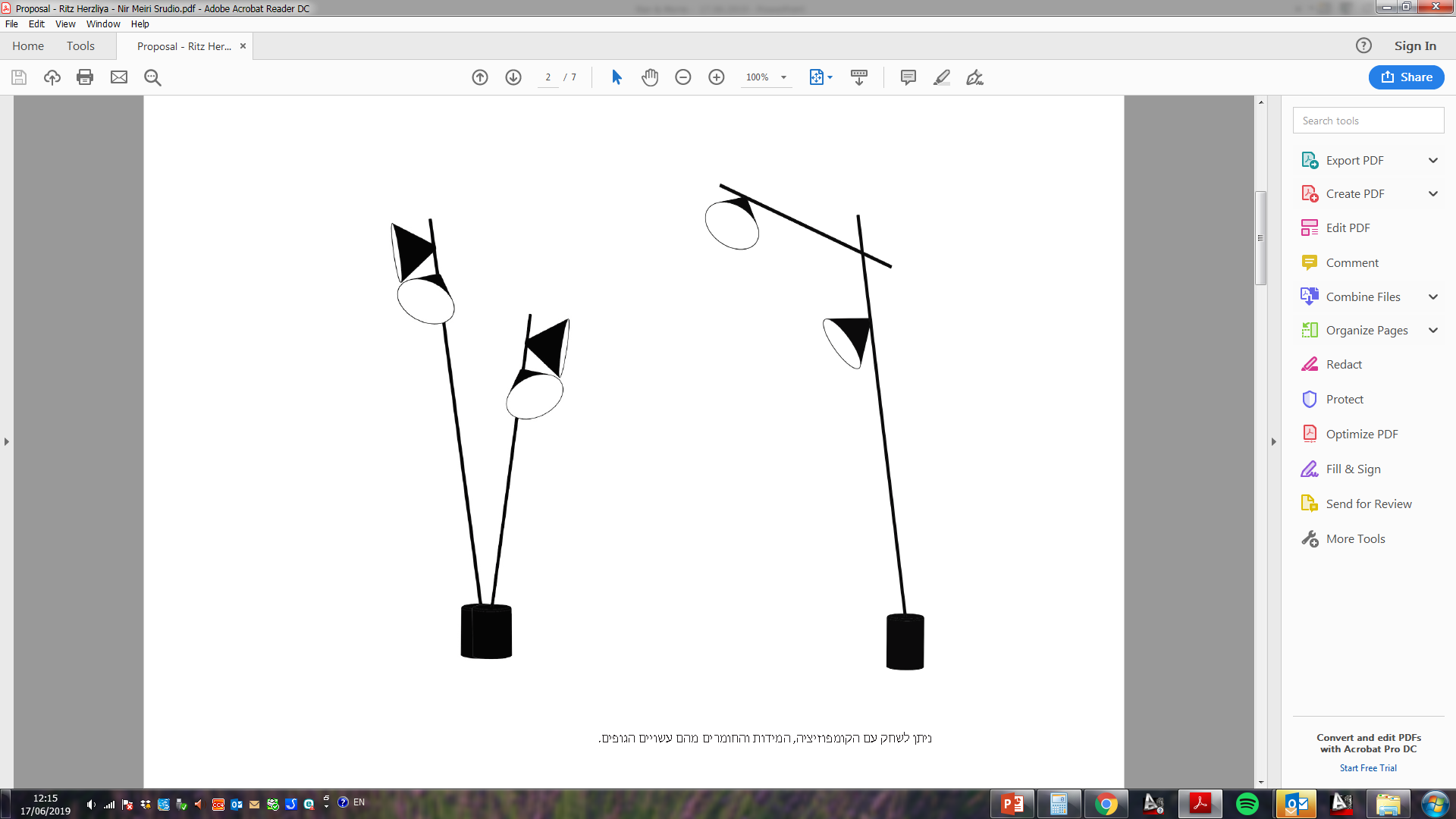 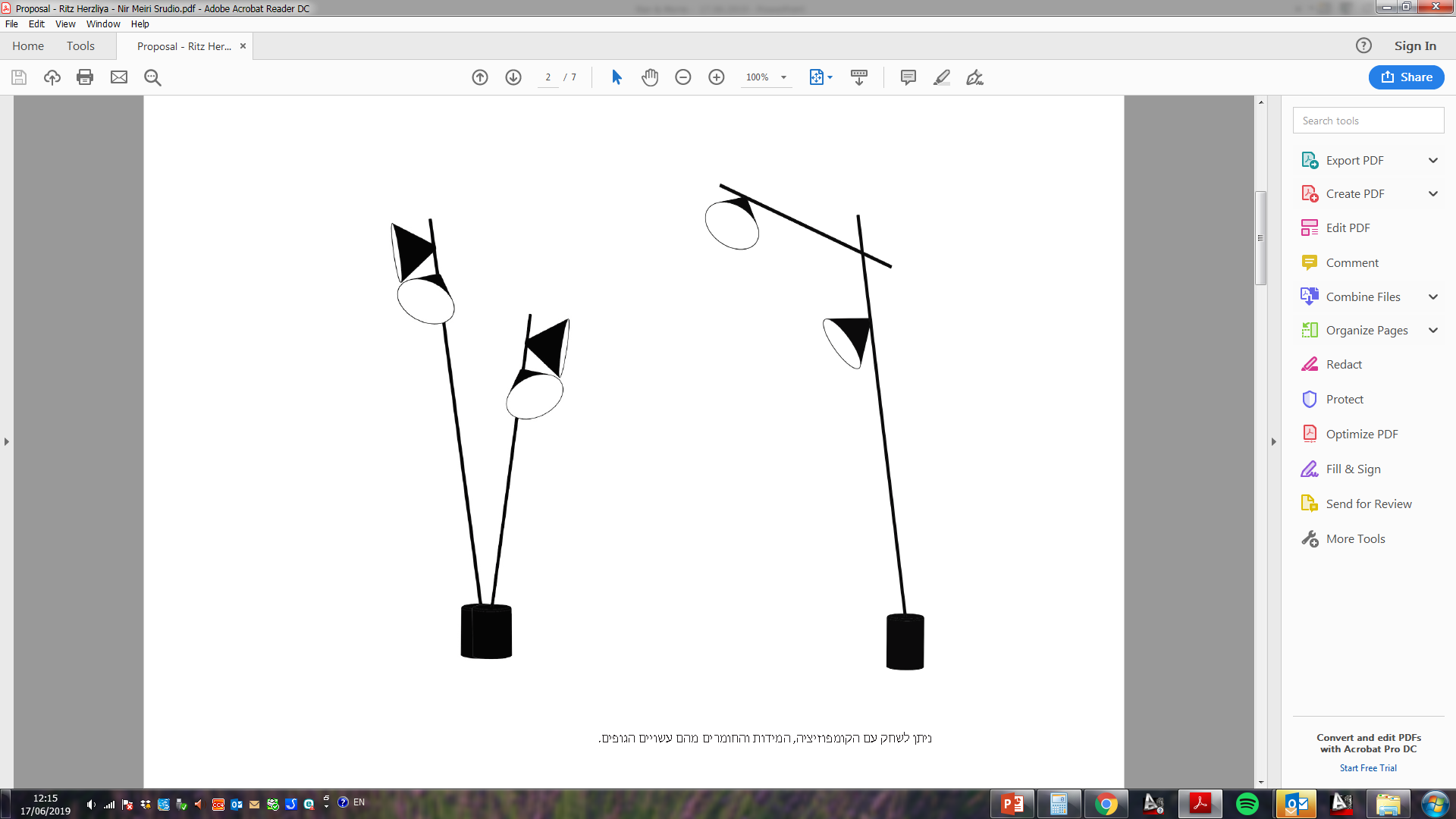 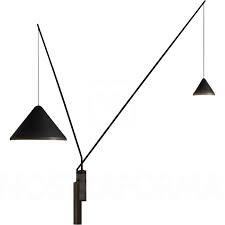 MOONS FLOOR LAMP
BELLS FLOOR LAMP
NEW DESIGN
By Nir Meiri Srudio
North Wall
By Vibia
Plans
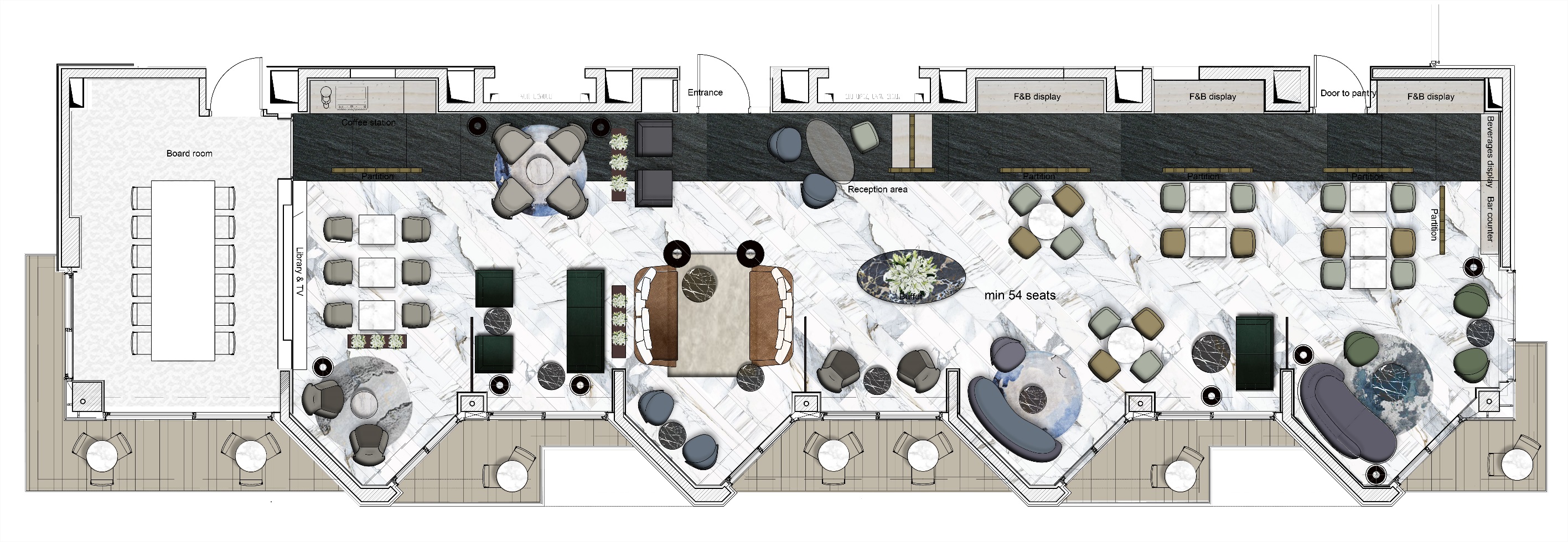 General Layout plan 
Option 1
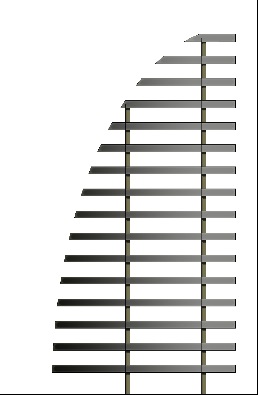 Partition
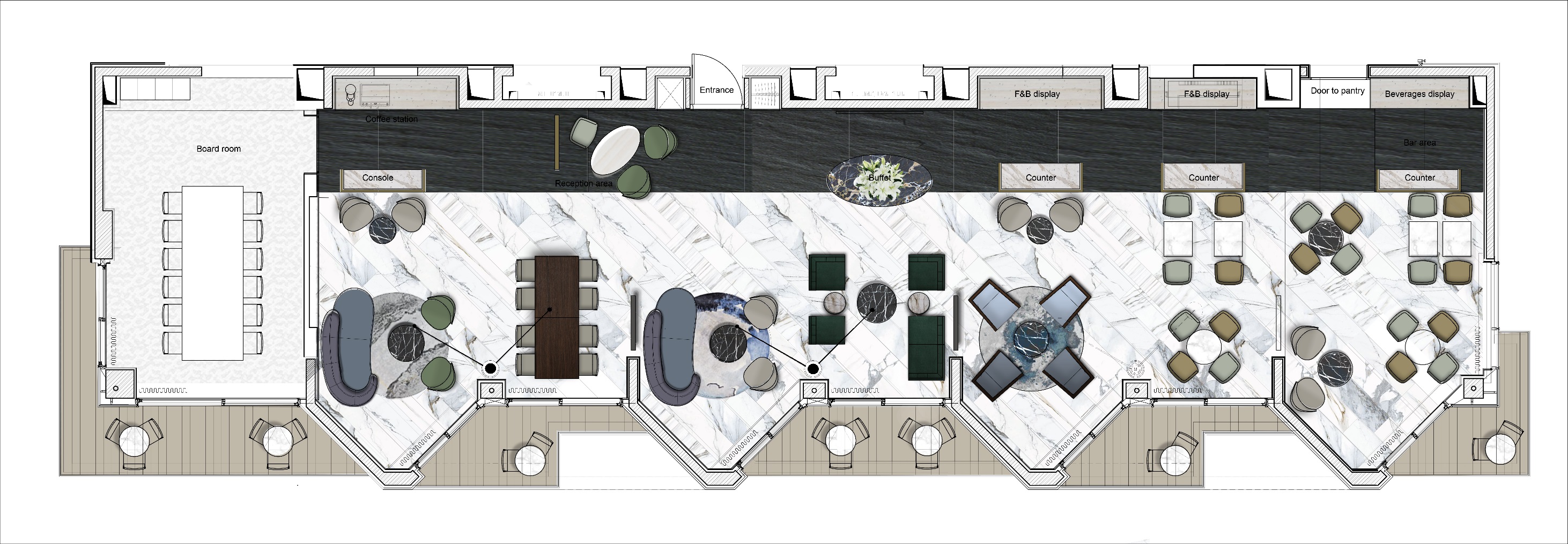 General Layout plan 
Option 2
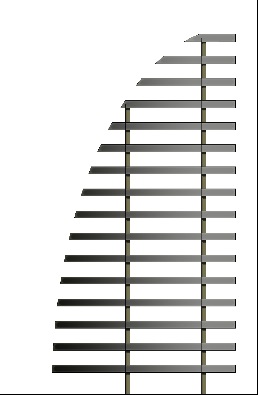 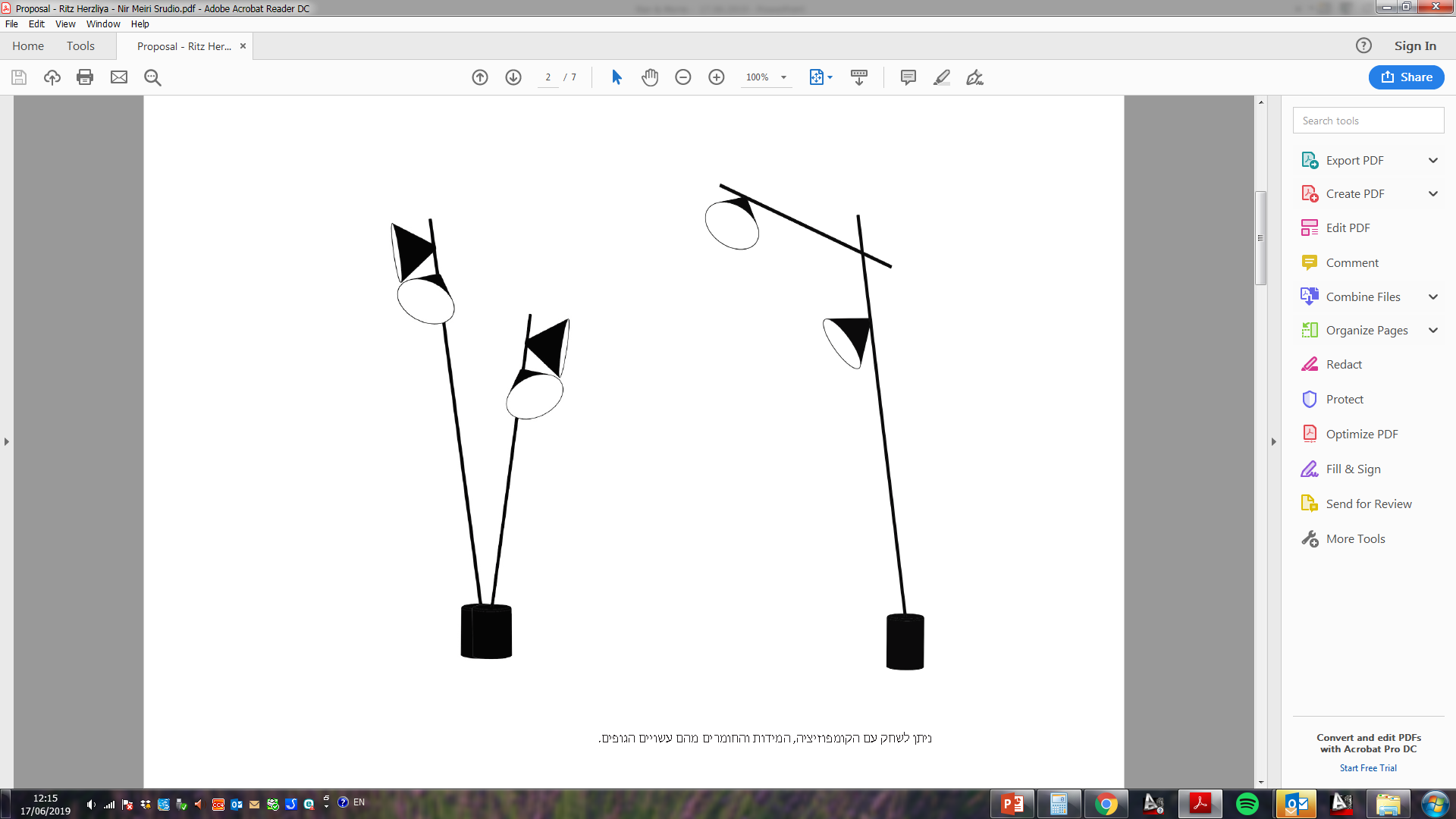 Light fixture
Partition
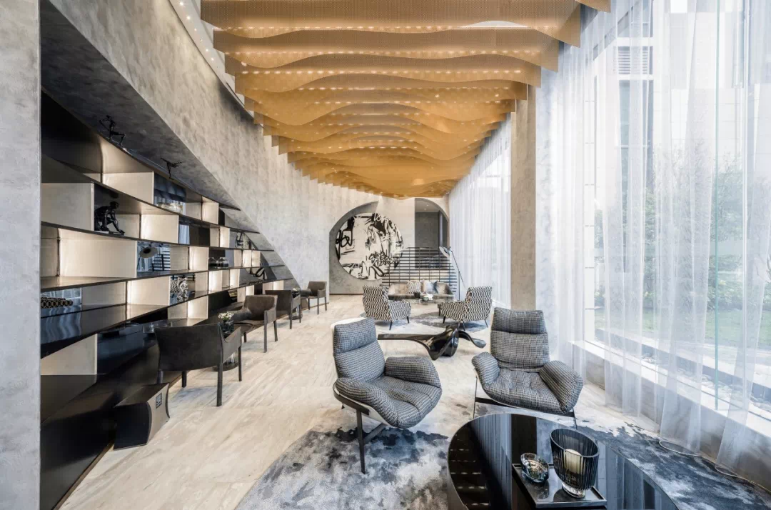 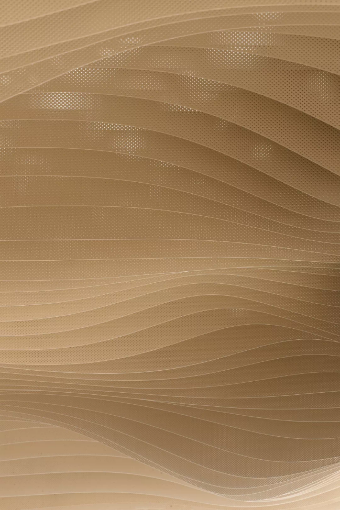 Ceiling concept
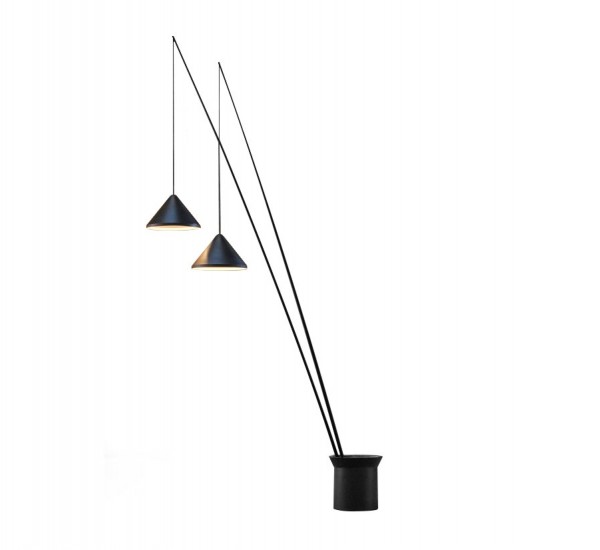 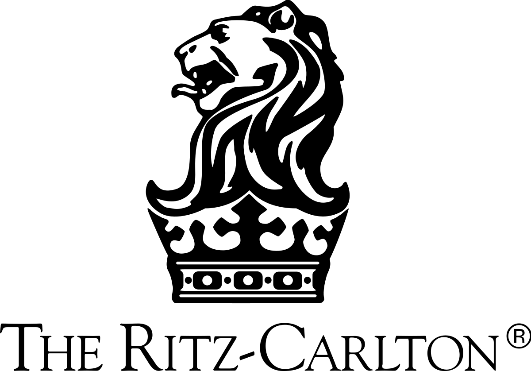 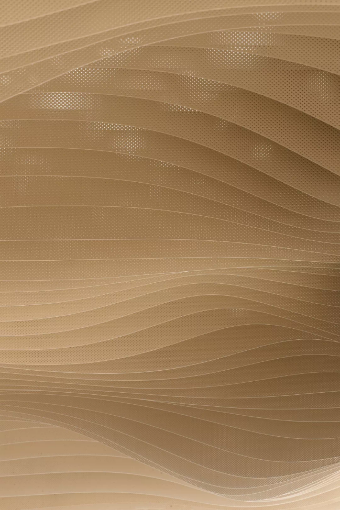 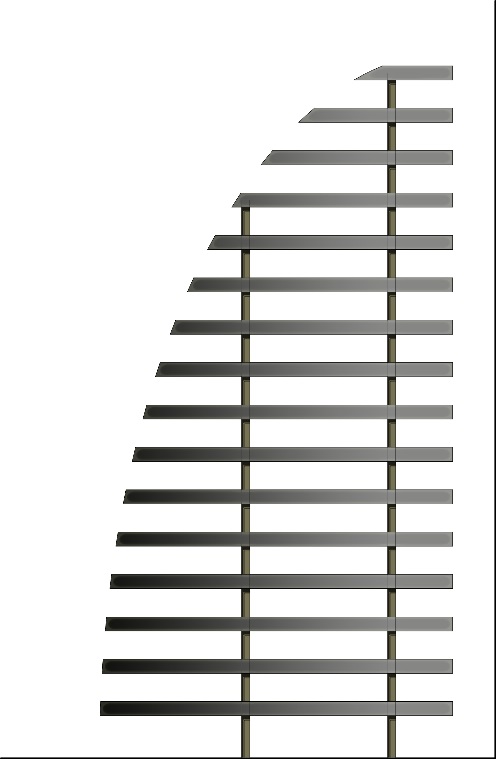 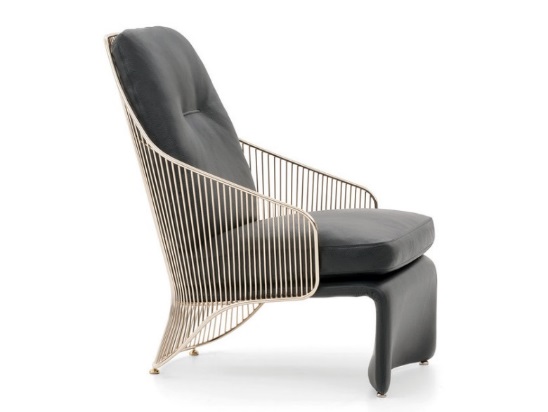 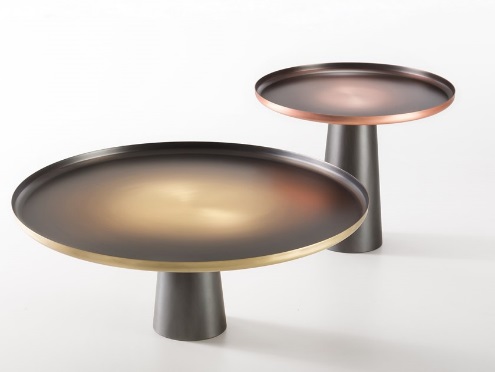 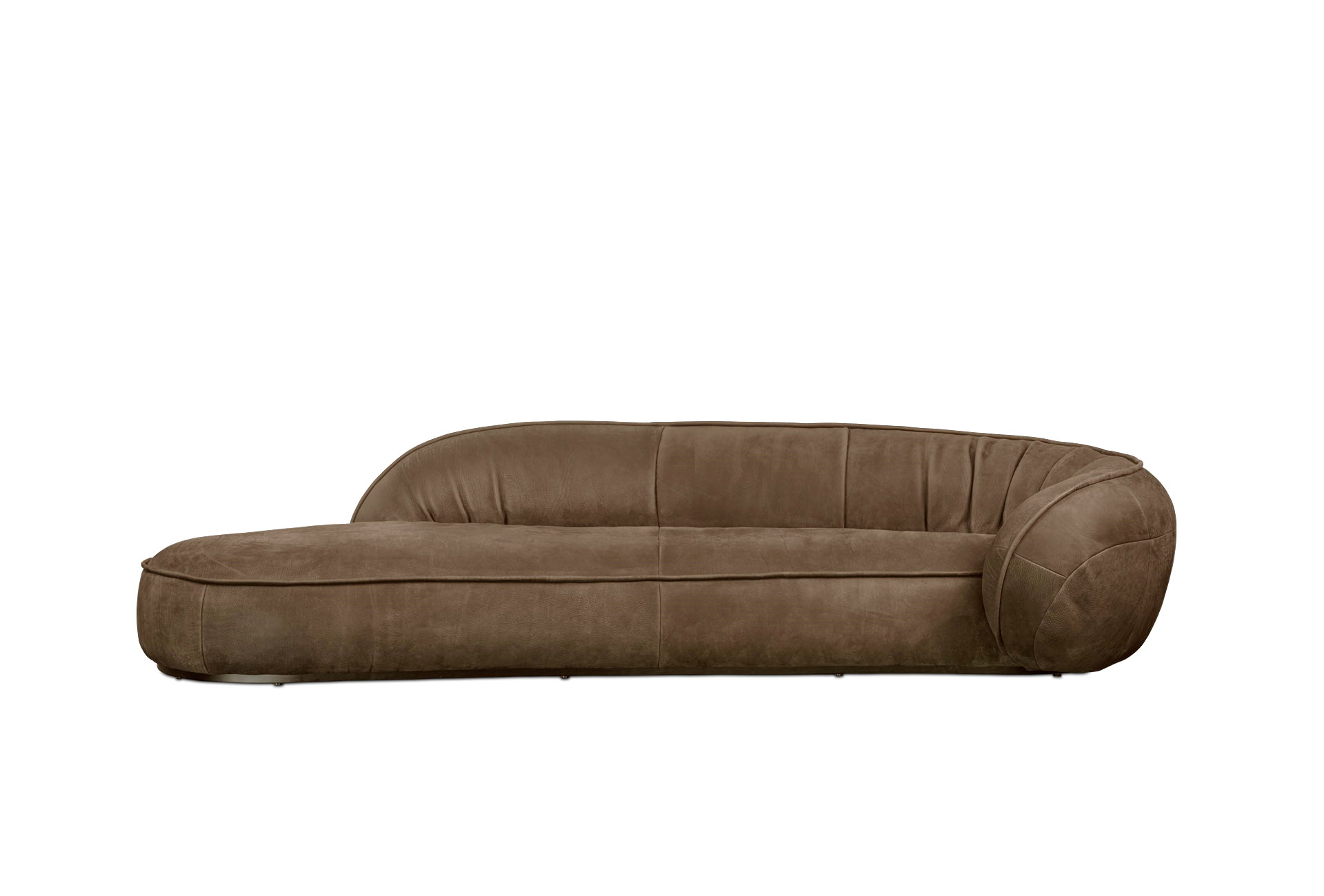 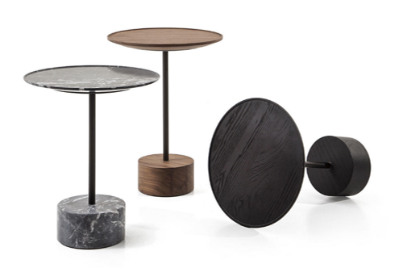 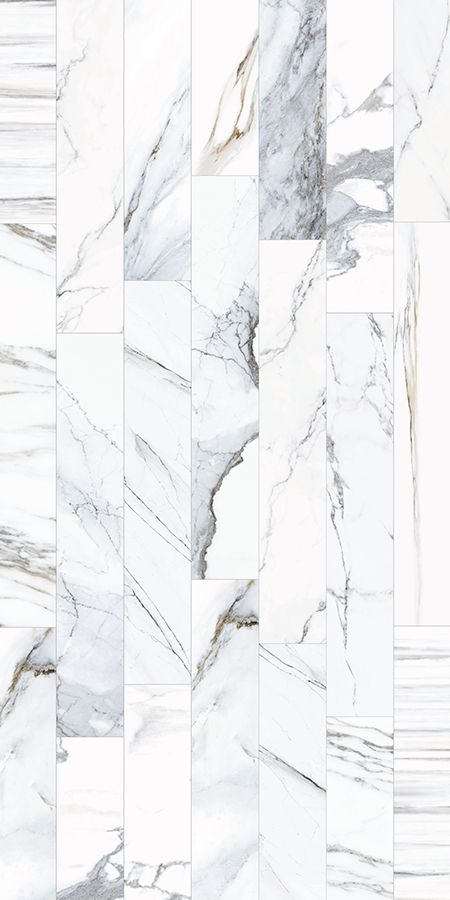 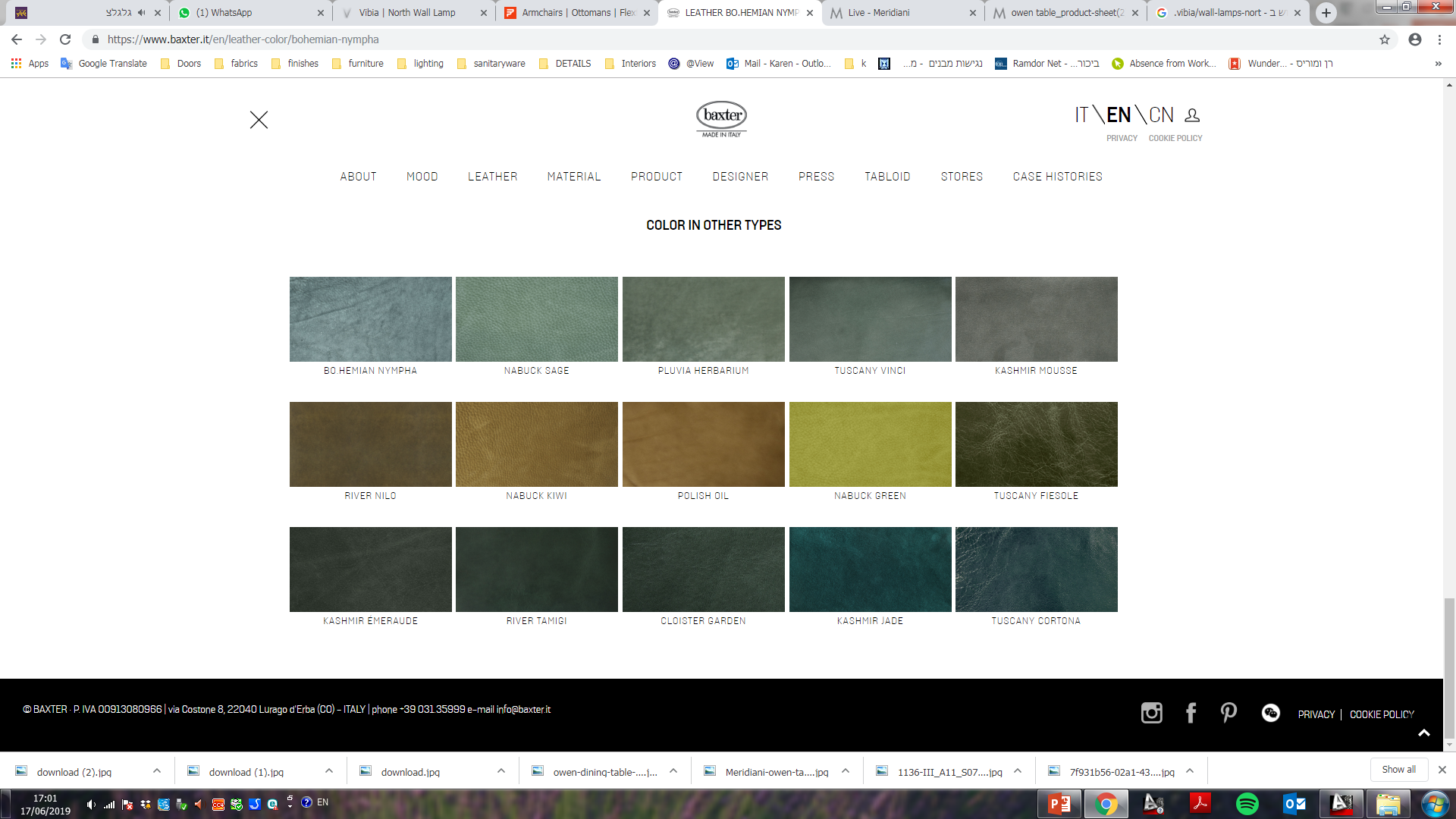 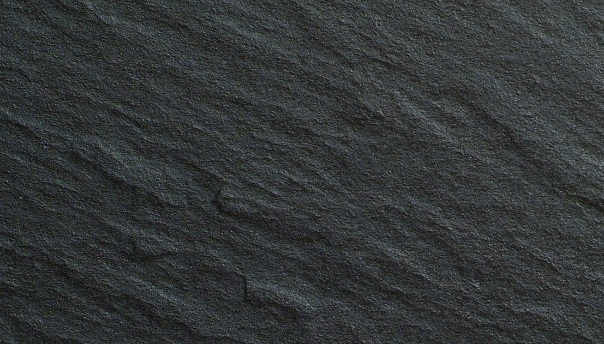 The Club lounge | Interior design

Herzliya  July 2019
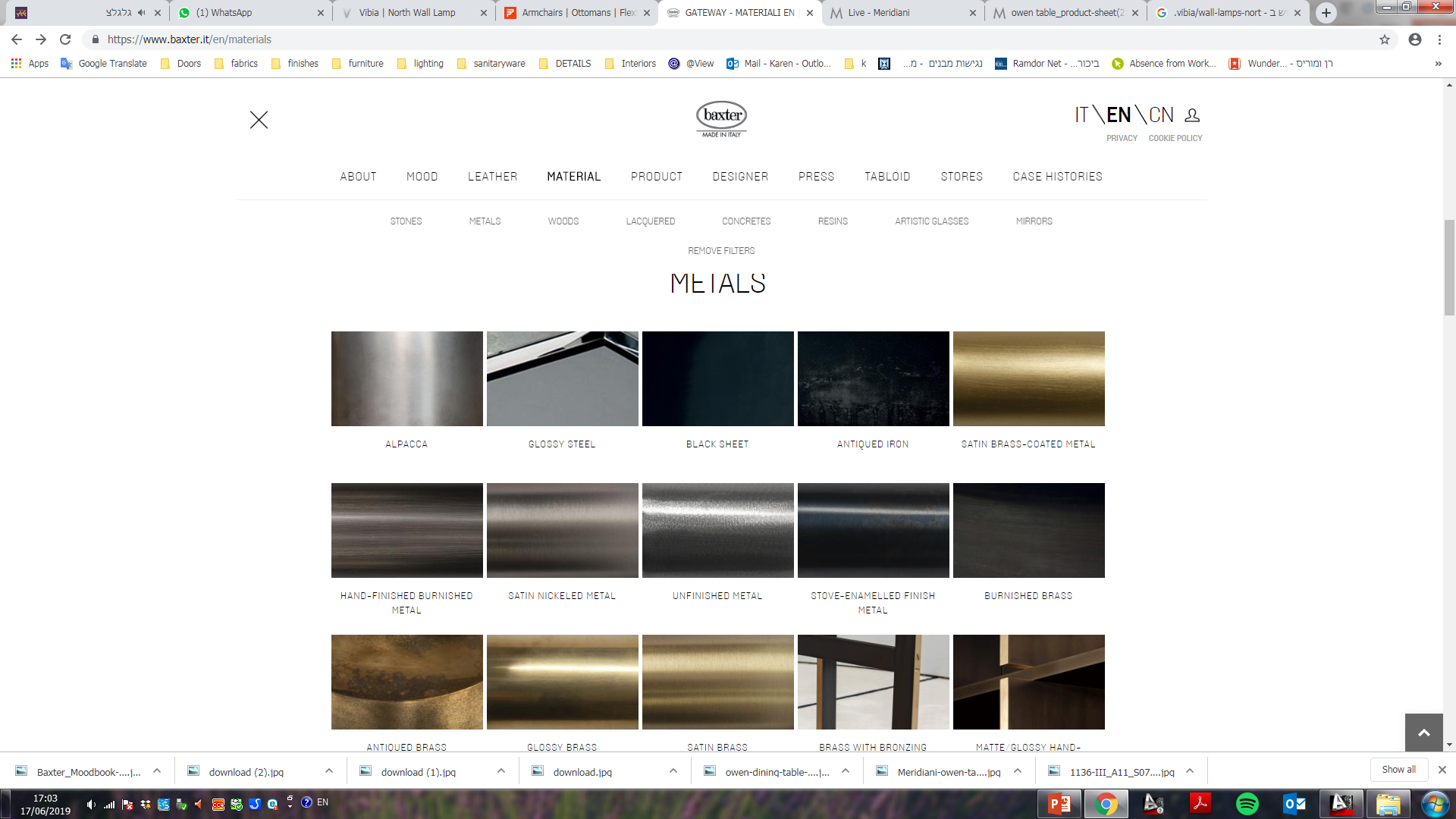